INFRASTRUCTURE LITERACY
AARNet Partnerships in support of eResearch
ALIA Universities & Research Libraries - 14 September 2017
[Speaker Notes: Here to talk about AARNet’s Partnerships in support of eResearch.  Bring a focus to that discussion around this topic: infrastructure literacy.  There is a gap in eResearch in knowledge of research infrastructure and the capacity to use it.  We are using this term: infrastructure literacy, to capture this idea and we reflect upon the role that library and information professionals working in research and education play, in building digital capability, as our partners.]
AARNet partnerships in support of eResearch
AARNet
Advanced Research Network 
Digital Disruption 
Partnerships in eResearch
Pathways
Humanities research
Citizen science
Infrastructure Literacy
Digital Capabilities
Data Handling
Network Know-How 
Challenges (in Repositioning)
AARNet as a LIS Sector Partner
© AARNet Pty Ltd |
2
OUR STRATEGIC FOCUS
Delivering Australia’s R&E network
1
Growing the R&E community
2
Building Services capability
3
Ensuring financial sustainability
4
© AARNet Pty Ltd |
3
ADVANCED RESEARCH NETWORK
AARNet connects Australia to the global research and education community, the public internet, and resources such as scientific instruments, data storage, computational facilities, content and service providers, across multiple 10, 40 and 100 Gigabit per second links.
Australia’s Academic and Research Network (AARNet) is a national resource - a National Research and Education Network.
© AARNet Pty Ltd |
5
Australia’s National Broadband Network
[Speaker Notes: Link accessed 26/9/2016
http://www.nbnco.com.au/sell-nbn-services/products-services-pricing/Product-identifier/wholesale-speeds.html 
http://www.news.com.au/technology/online/nbn/new-zealands-internet-is-about-to-leave-us-in-the-dust/news-story/075ef0b1c18d69c9b319fdd6feb8995b]
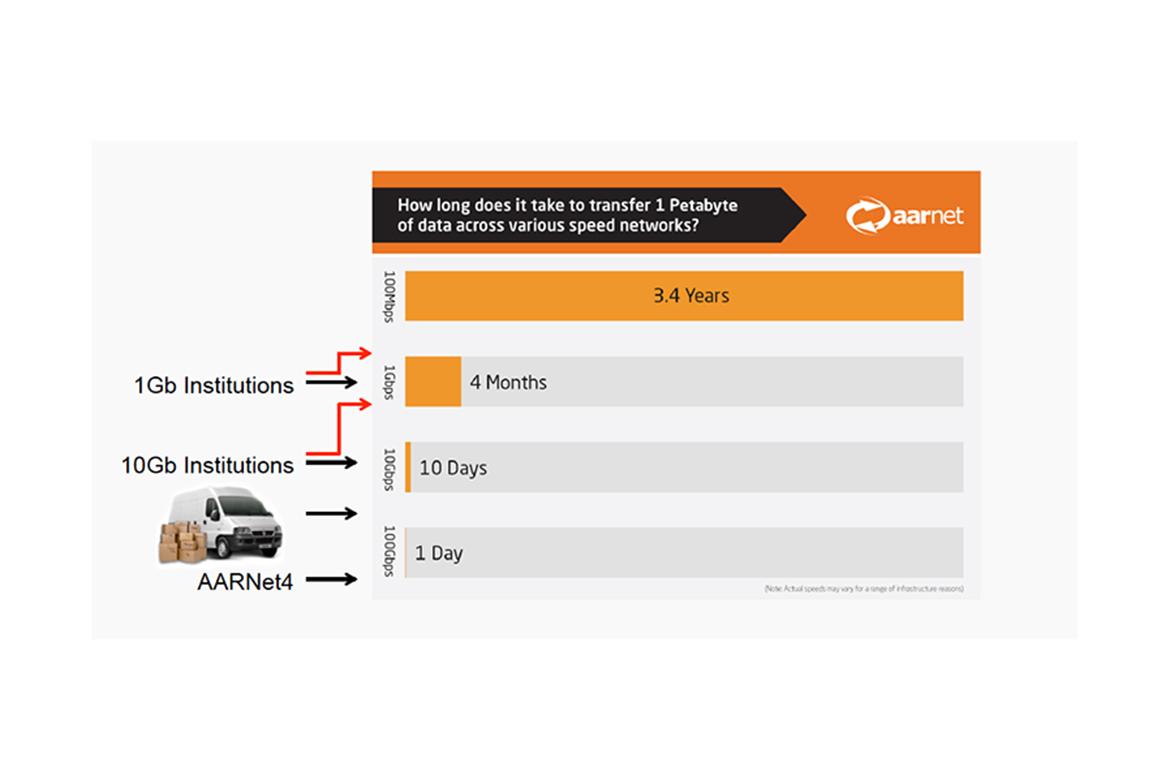 © AARNet Pty Ltd |
7
Latency
Low latency/high bandwidth 




Low latency/low bandwidth
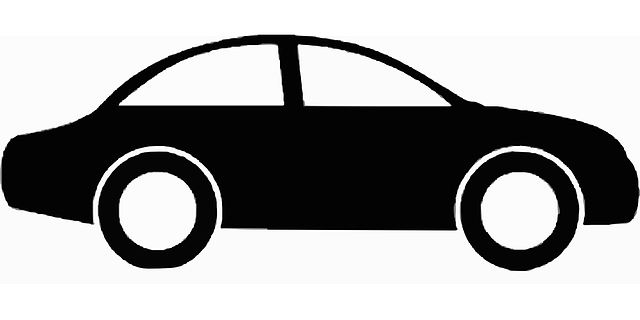 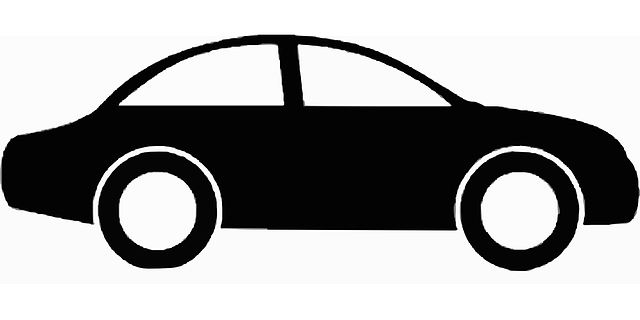 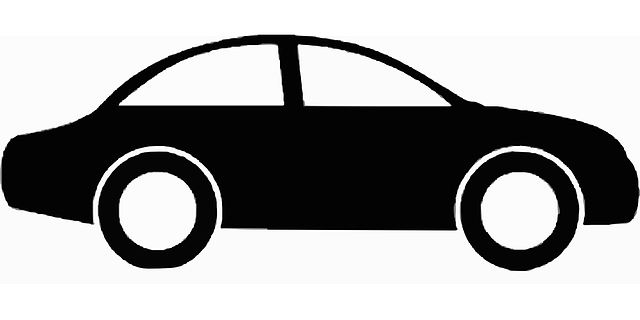 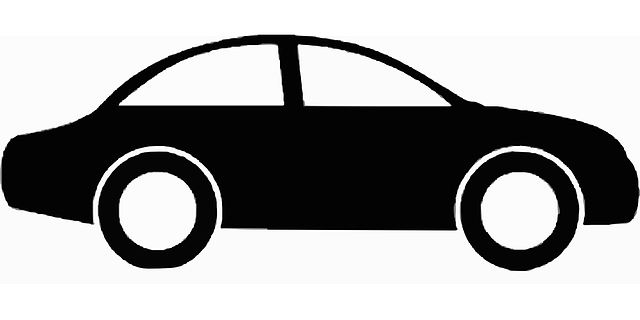 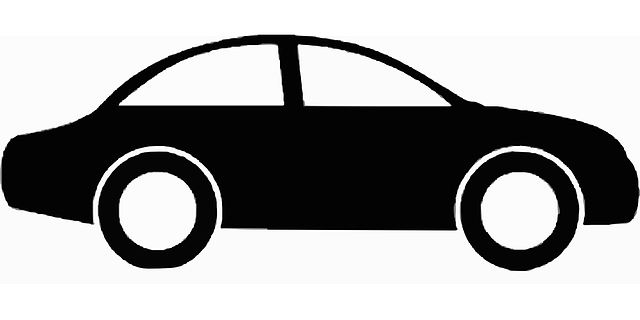 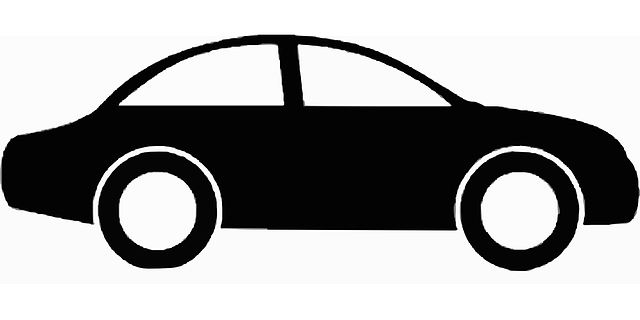 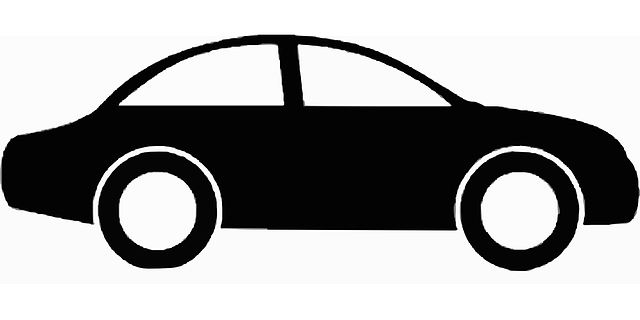 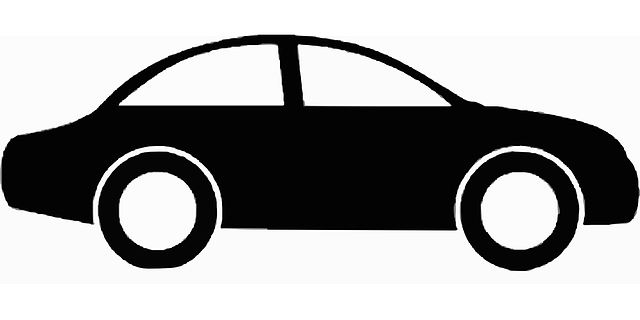 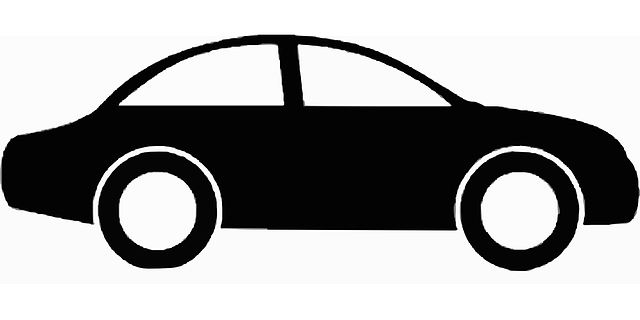 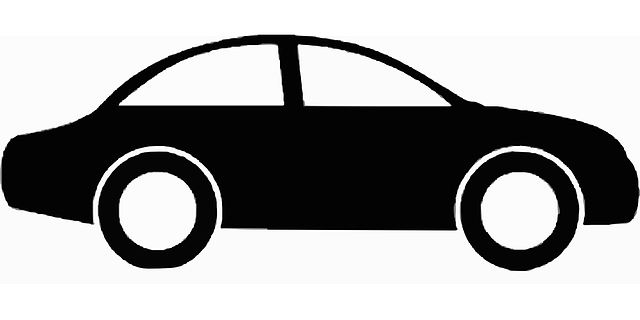 © AARNet Pty Ltd |
8
[Speaker Notes: http://www.plugthingsin.com/internet/speed/latency/ 

“For example, if you have a real low latency, but you have a small bandwidth, it’ll take longer for information to travel from point A to point B compared to a connection that has a low latency and high bandwidth. To put this into perspective, 5 Nascar race cars will get from point A to point B faster if they’re on a 5 lane freeway (low latency, high bandwidth) compared to the same number of cars making the same trip down a 1 lane freeway (low latency, small bandwidth).”]
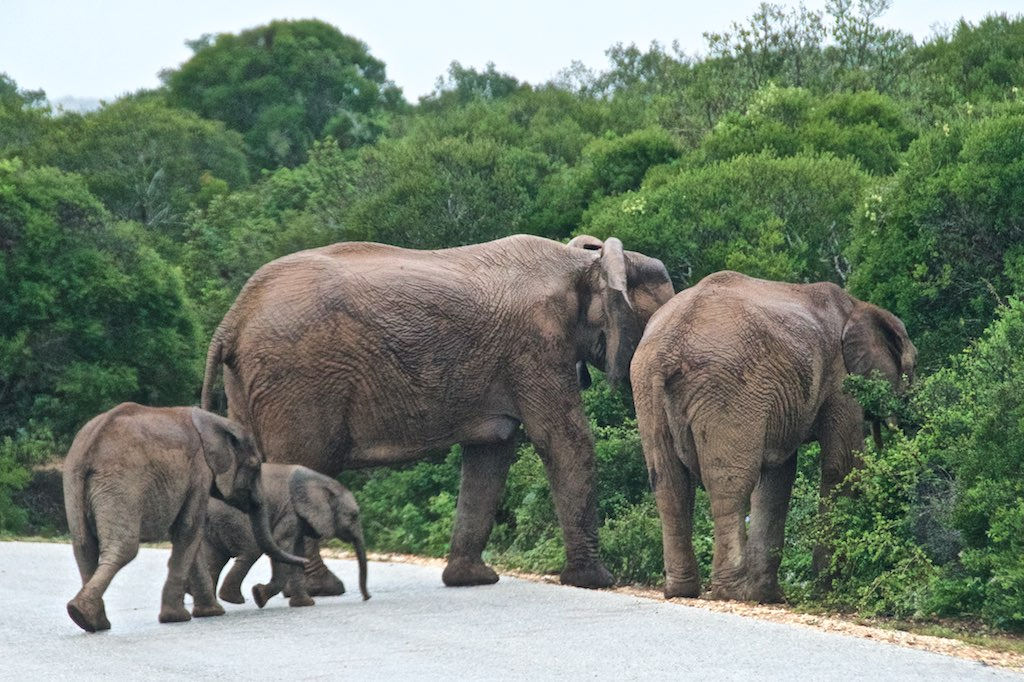 [Speaker Notes: https://www.flickr.com/photos/birdbrian/33907040906/ 
https://creativecommons.org/licenses/by/2.0/]
The national research and education network (NREN) has been purpose built.
“Elephant” Flows
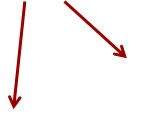 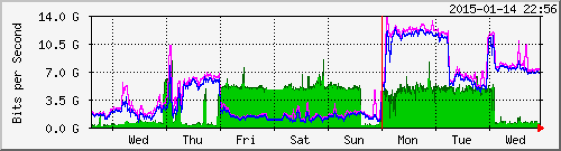 © AARNet Pty Ltd |
10
Strong partnerships
Service orientation
Build & maximize networks
Research infrastructure
© AARNet Pty Ltd |
11
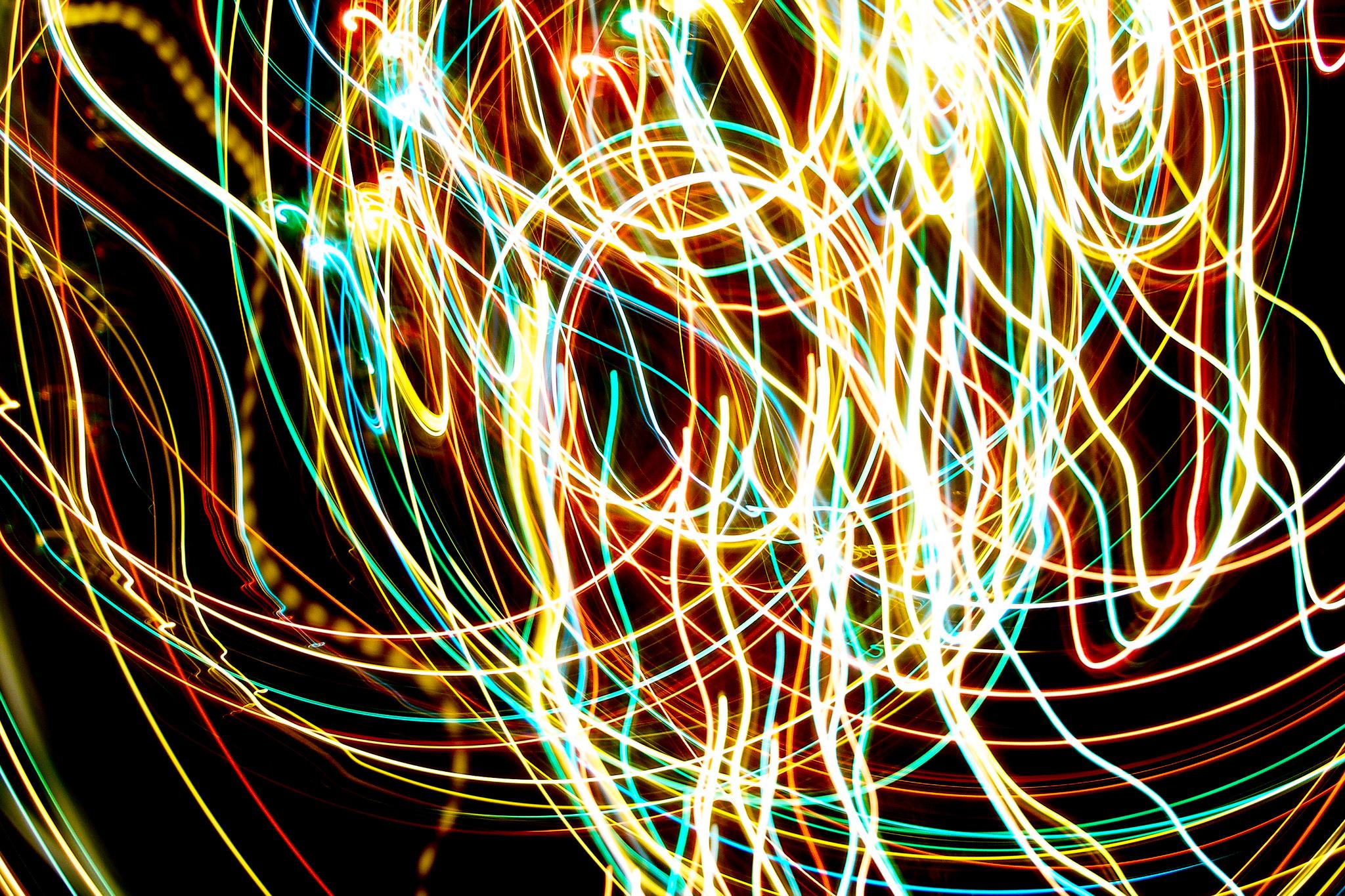 DIGITAL DISRUPTION
[Speaker Notes: https://www.flickr.com/photos/quinet/11960457934/
https://creativecommons.org/licenses/by/2.0/]
DIGITAL DISRUPTION
REFOCUSING
REPOSITIONING
© AARNet Pty Ltd |
13
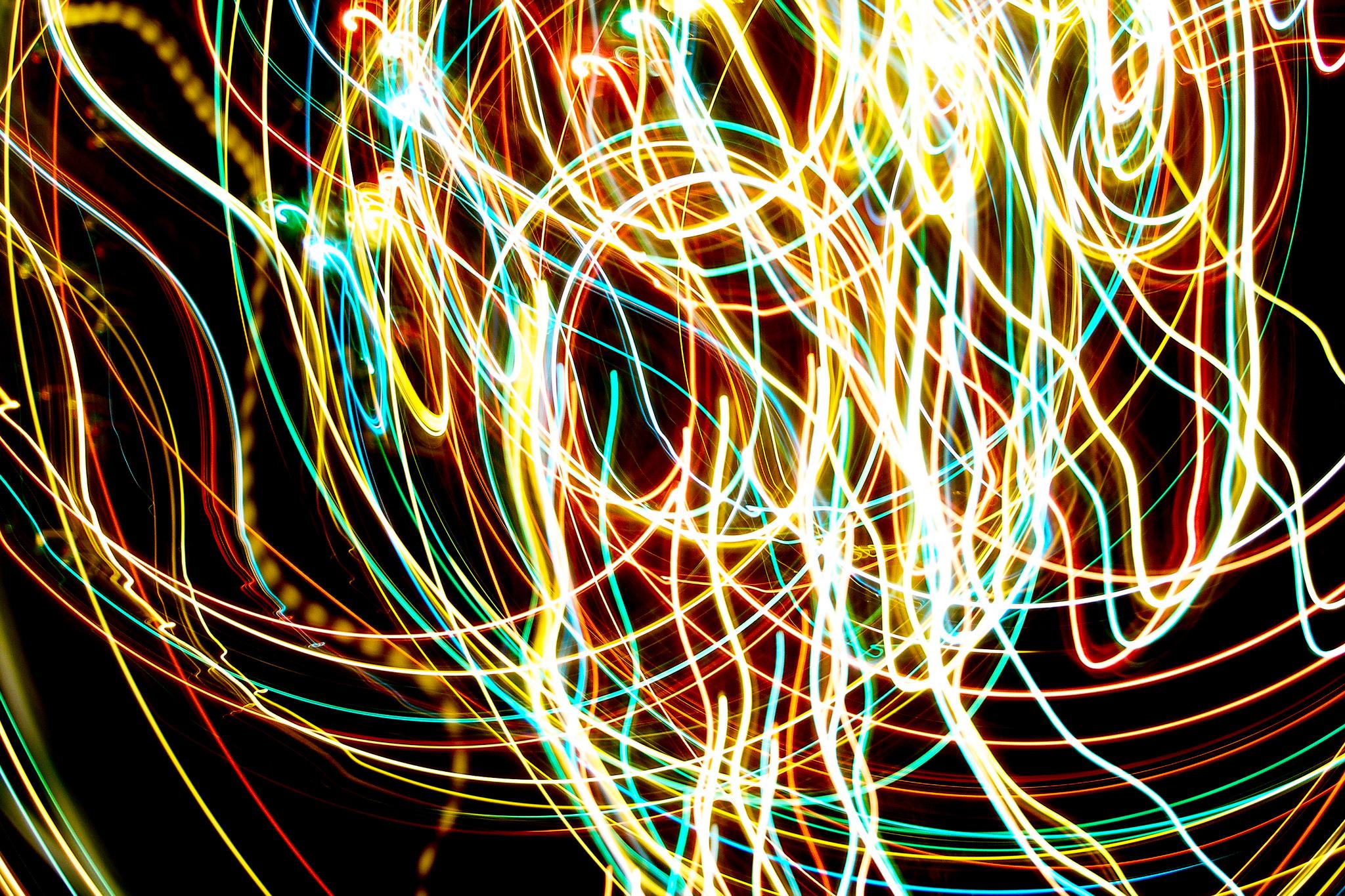 [Speaker Notes: https://www.flickr.com/photos/quinet/11960457934/
https://creativecommons.org/licenses/by/2.0/]
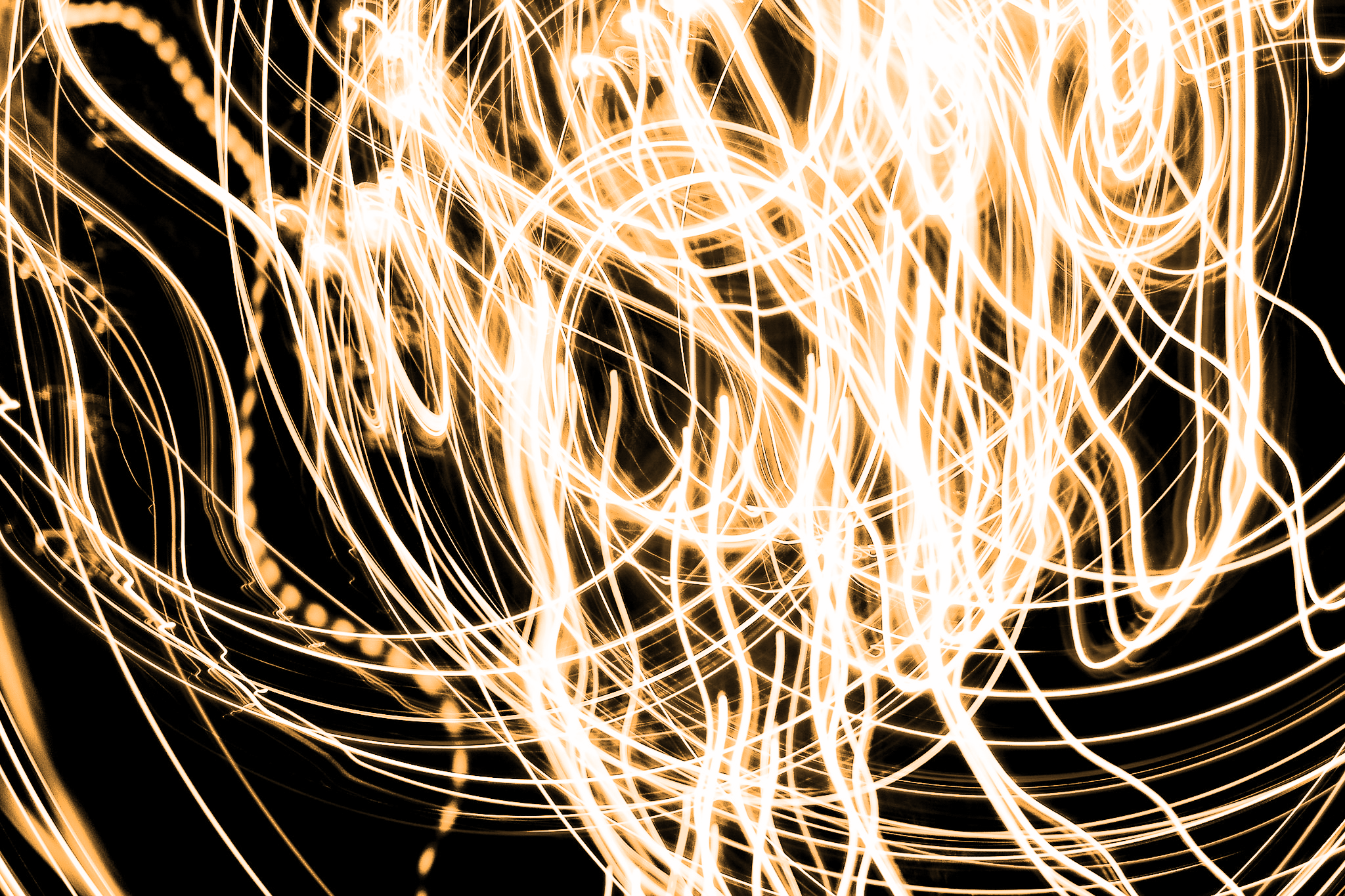 [Speaker Notes: https://www.flickr.com/photos/quinet/11960457934/
https://creativecommons.org/licenses/by/2.0/]
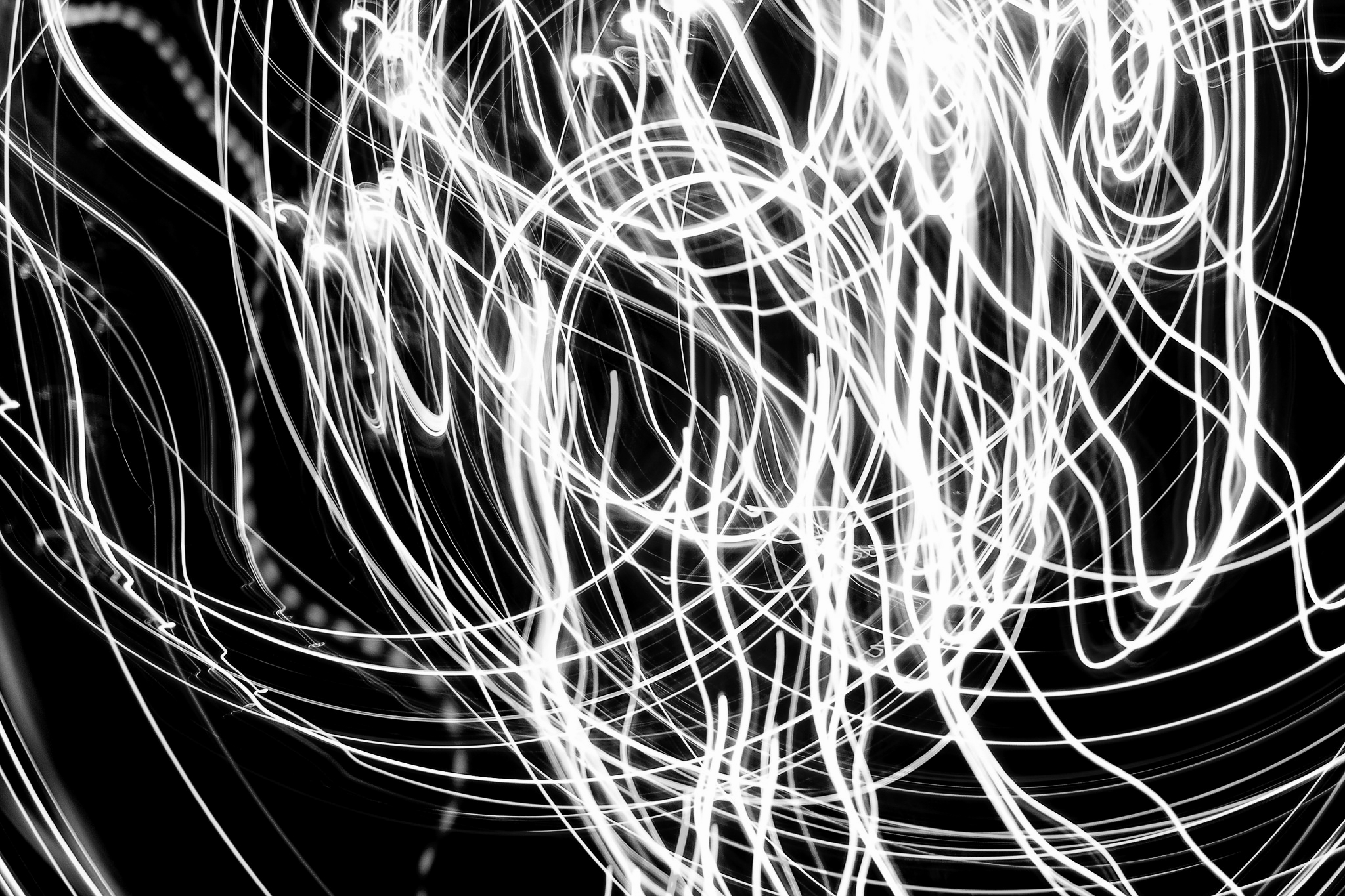 [Speaker Notes: https://www.flickr.com/photos/quinet/11960457934/
https://creativecommons.org/licenses/by/2.0/]
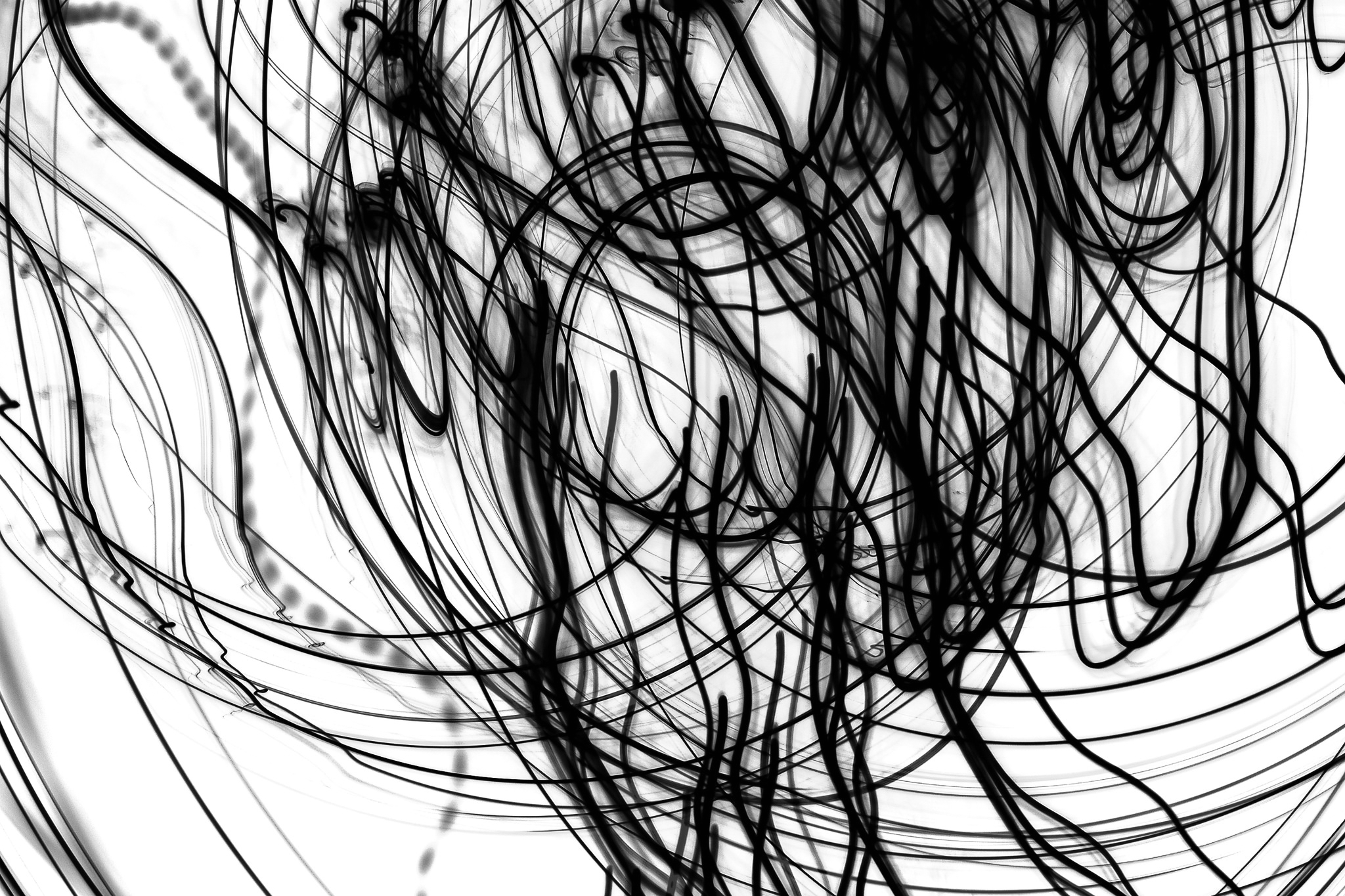 [Speaker Notes: https://www.flickr.com/photos/quinet/11960457934/
https://creativecommons.org/licenses/by/2.0/]
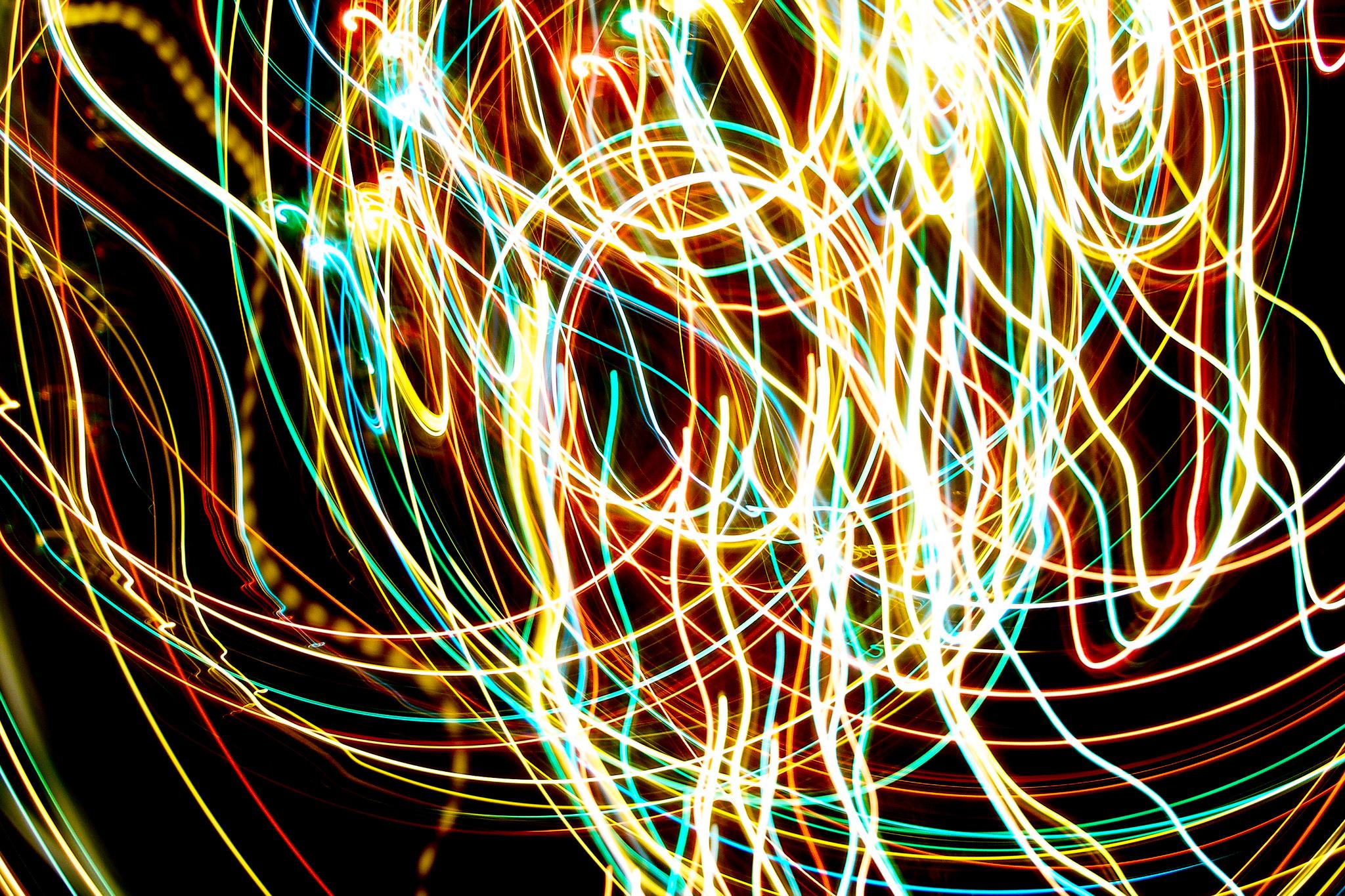 [Speaker Notes: https://www.flickr.com/photos/quinet/11960457934/
https://creativecommons.org/licenses/by/2.0/]
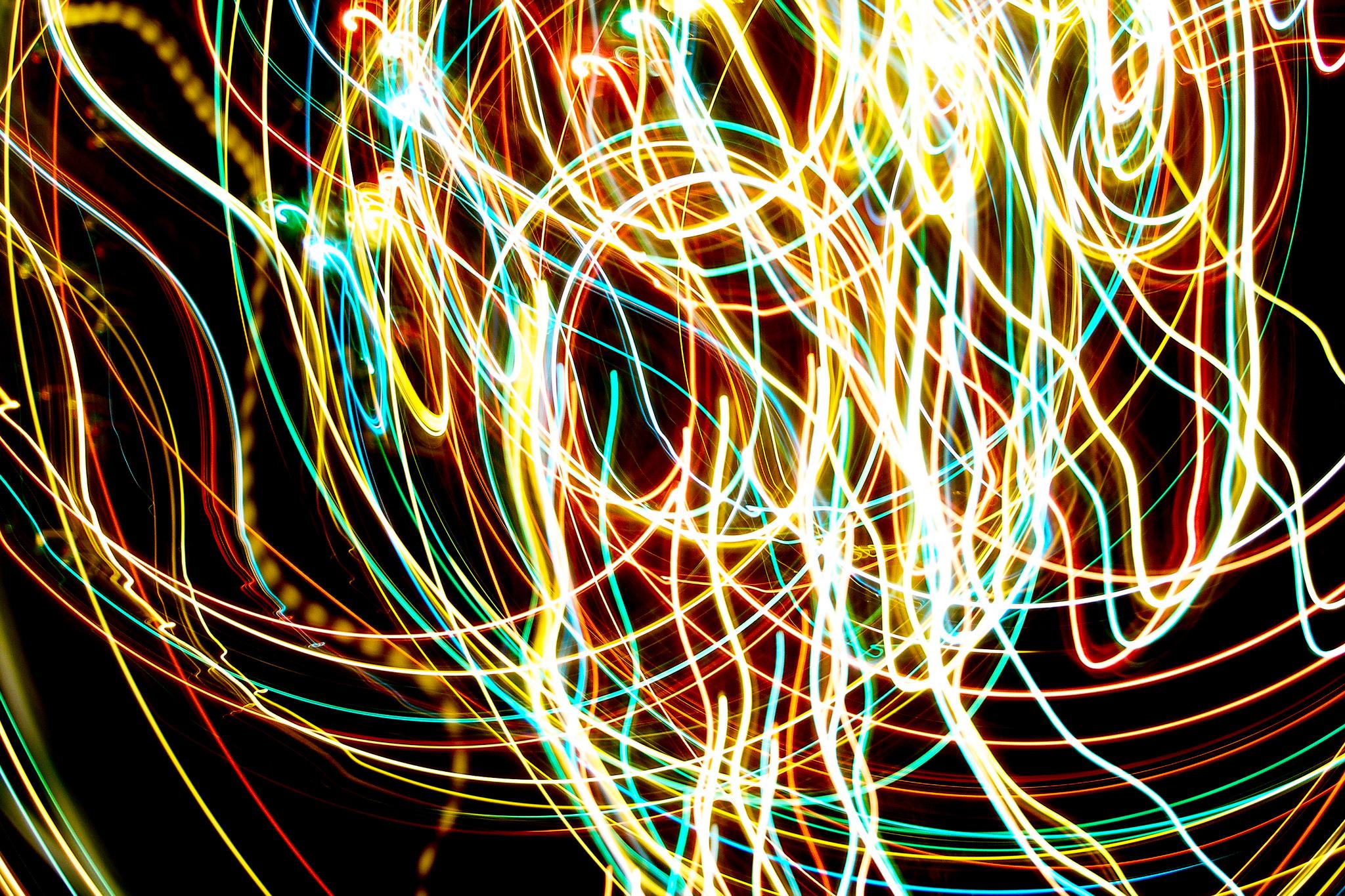 [Speaker Notes: https://www.flickr.com/photos/quinet/11960457934/
https://creativecommons.org/licenses/by/2.0/]
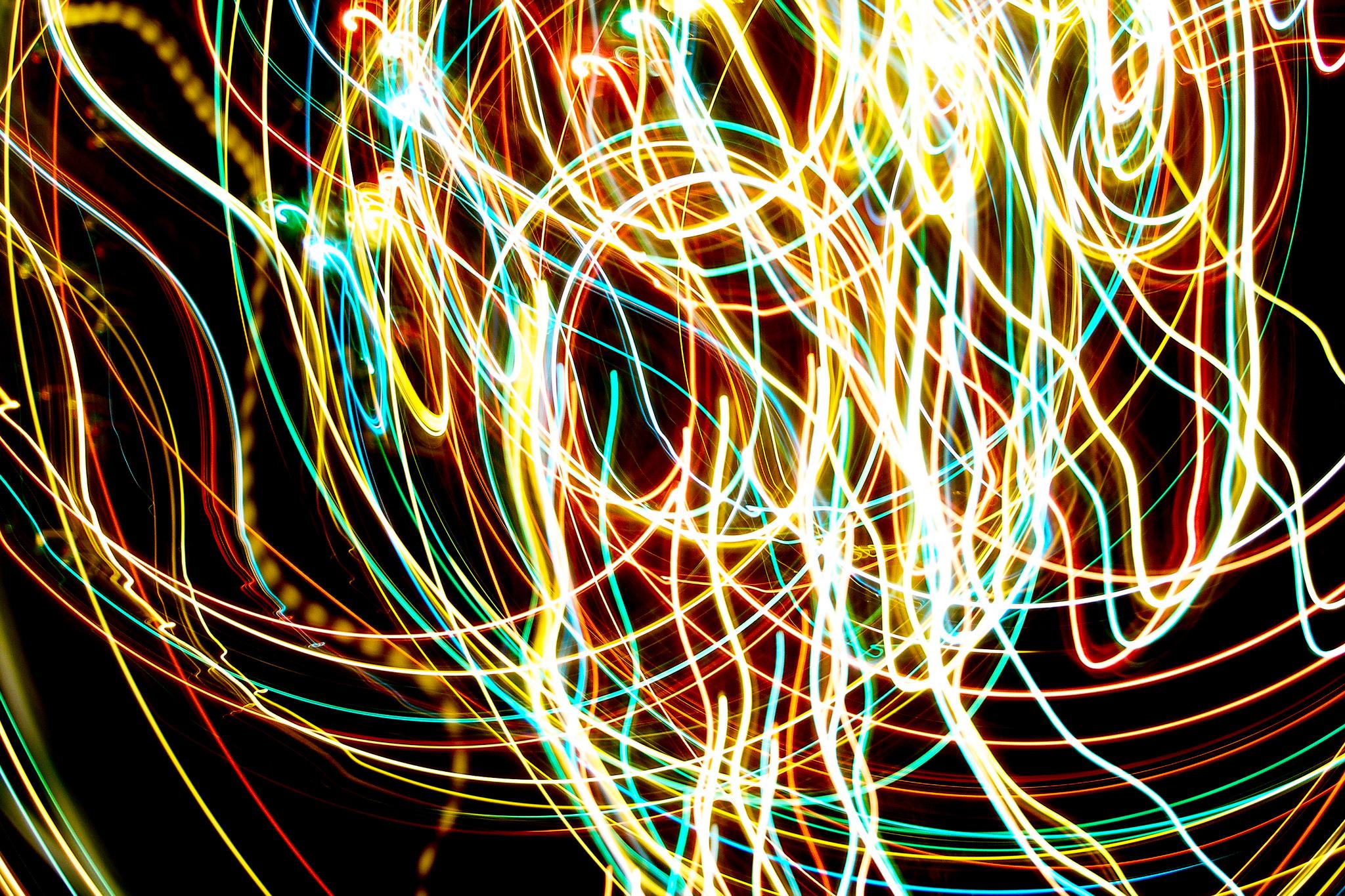 [Speaker Notes: https://www.flickr.com/photos/quinet/11960457934/
https://creativecommons.org/licenses/by/2.0/]
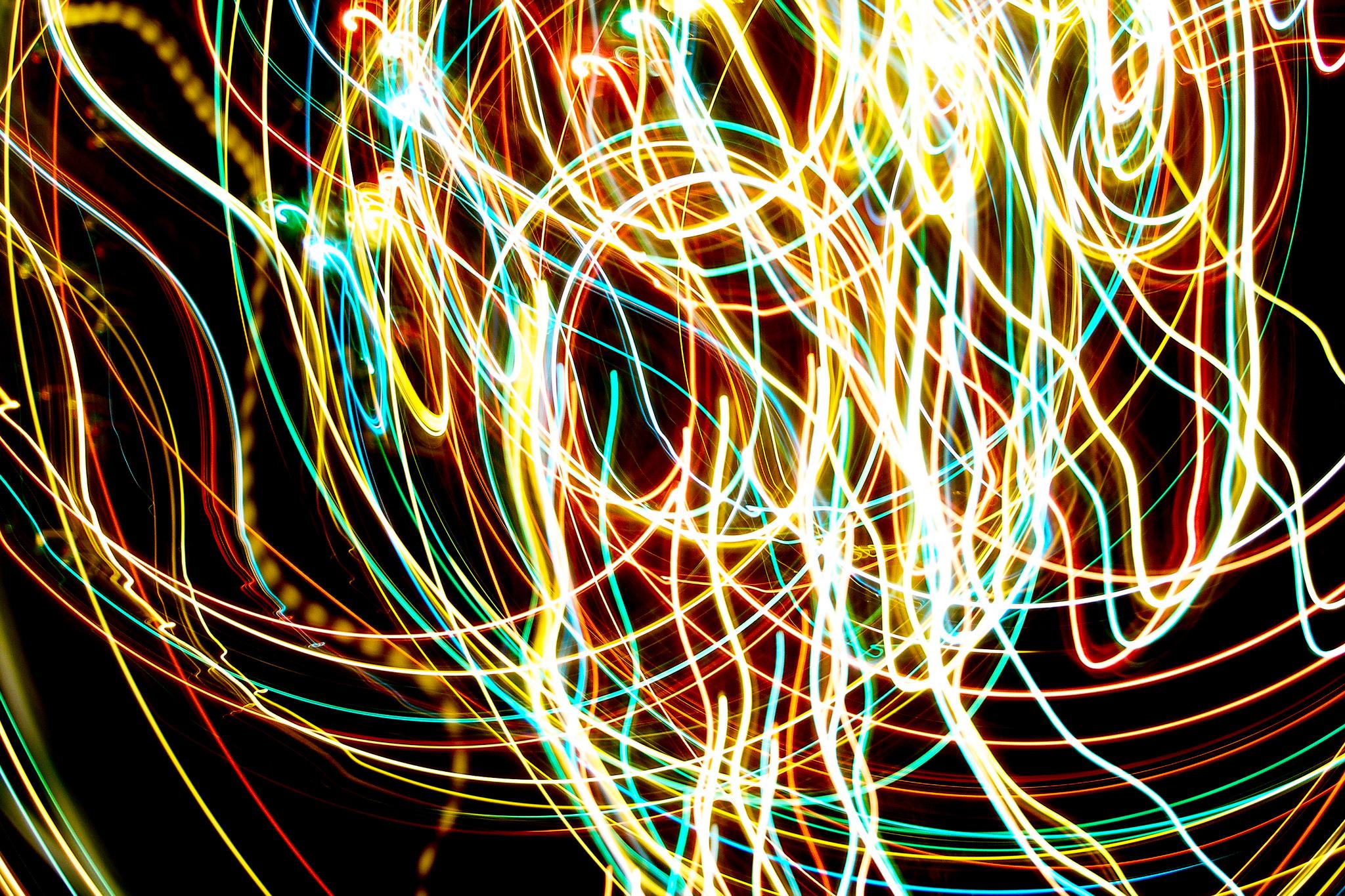 [Speaker Notes: https://www.flickr.com/photos/quinet/11960457934/
https://creativecommons.org/licenses/by/2.0/]
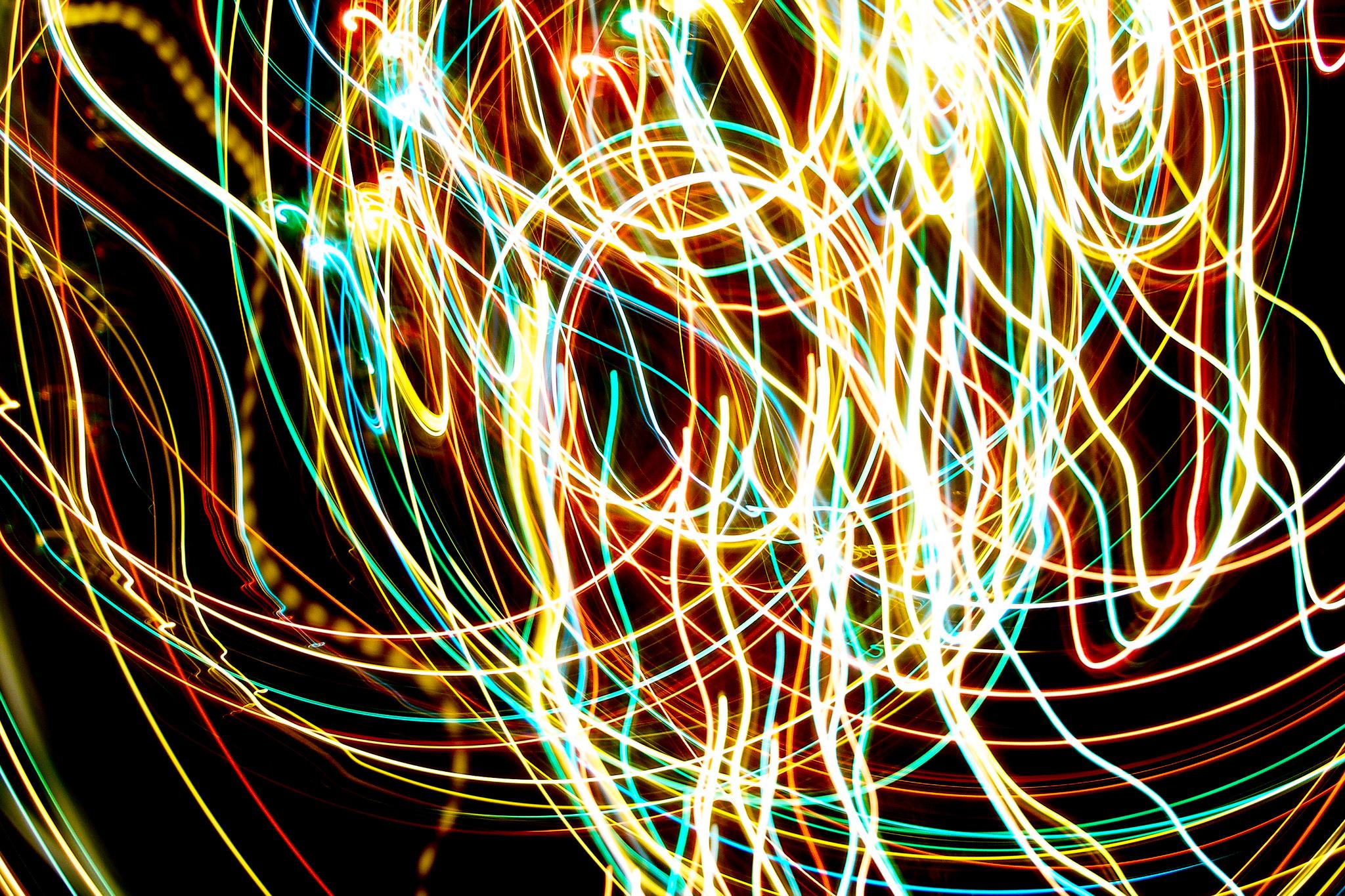 REFOCUSING & REPOSITIONING
[Speaker Notes: https://www.flickr.com/photos/quinet/11960457934/
https://creativecommons.org/licenses/by/2.0/]
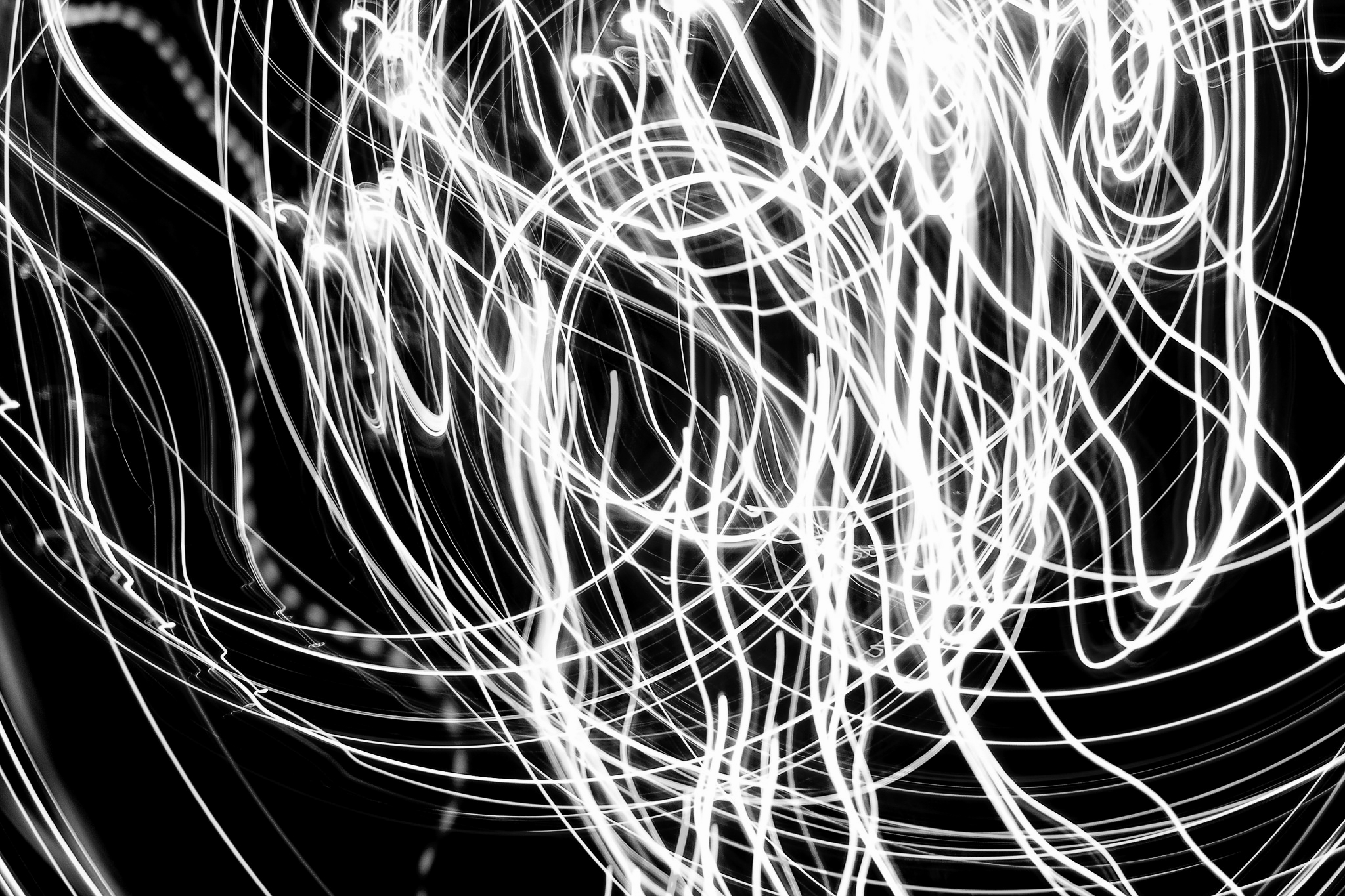 PARTNERSHIPS
[Speaker Notes: https://www.flickr.com/photos/quinet/11960457934/
https://creativecommons.org/licenses/by/2.0/]
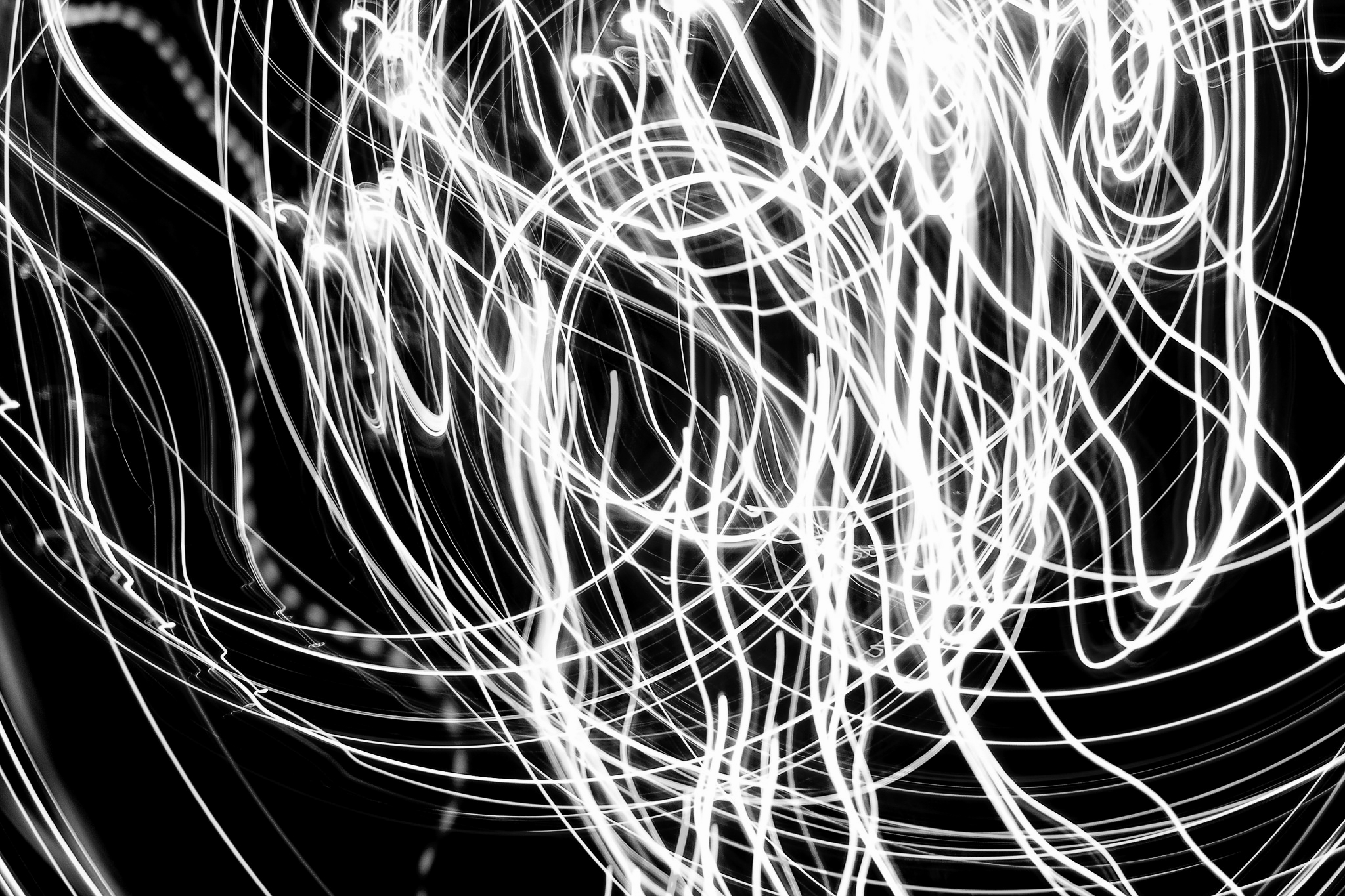 Universities
Government
Industry
AARNet shareholders, customers, and partners
© AARNet Pty Ltd |
24
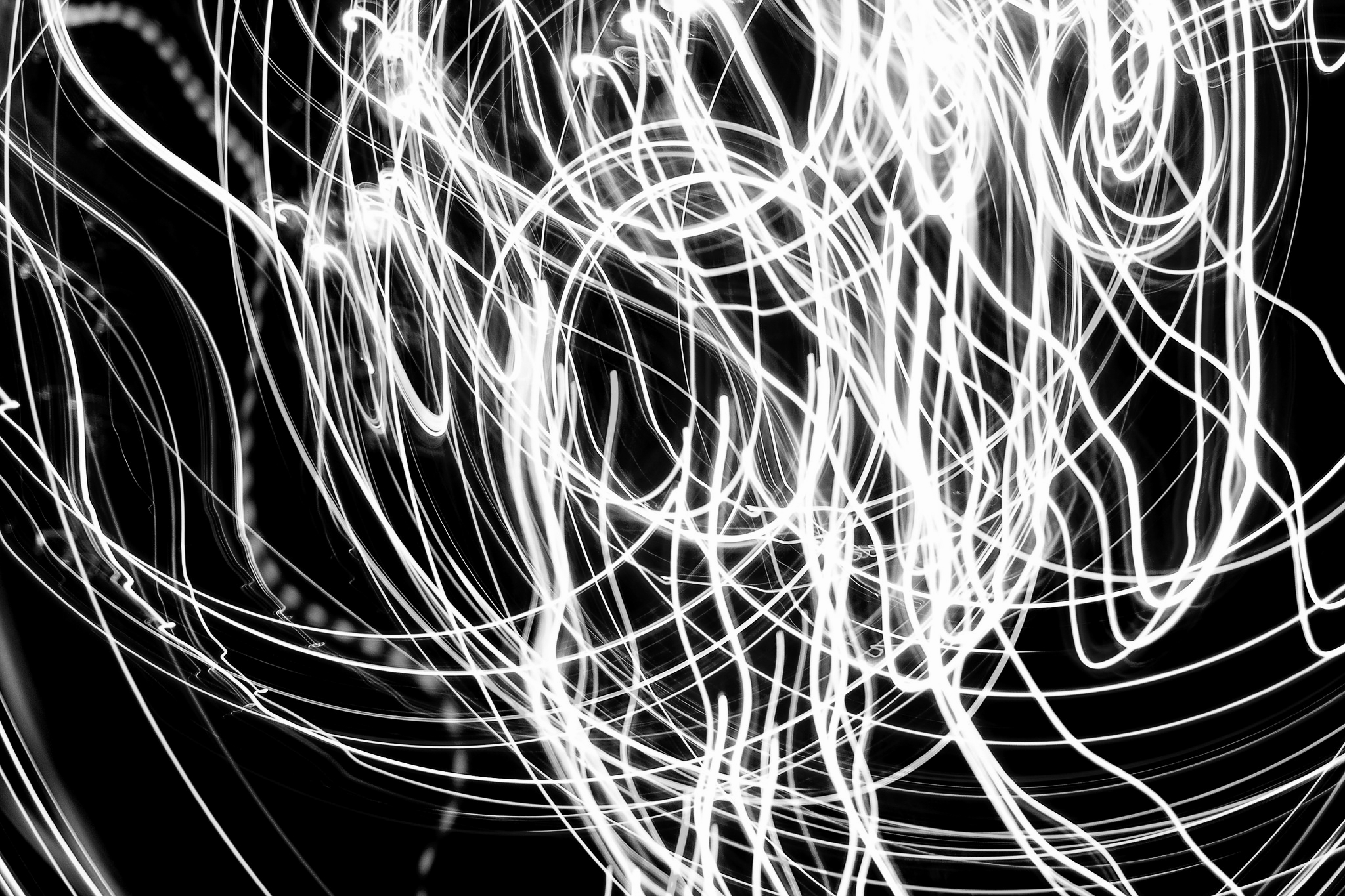 Information Technology
Library
Research
Senior Management
Organisational touch points the AARNet team liaise with on delivery and transformation of network and services
© AARNet Pty Ltd |
25
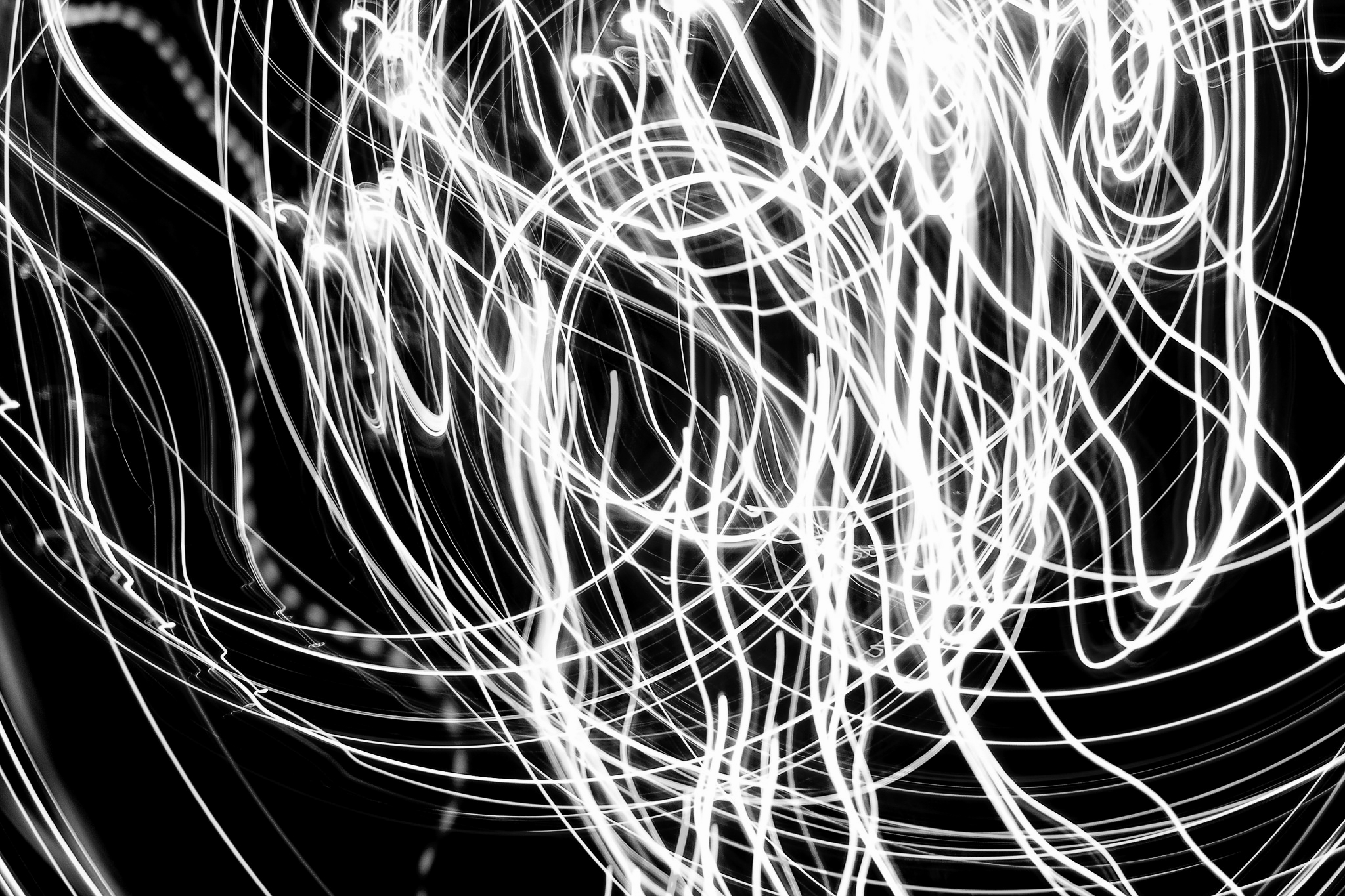 Science
Cultural Heritage
Health
K-12 Schools
AARNet provides network and services to different sectors of the Australian research and education landscape
© AARNet Pty Ltd |
26
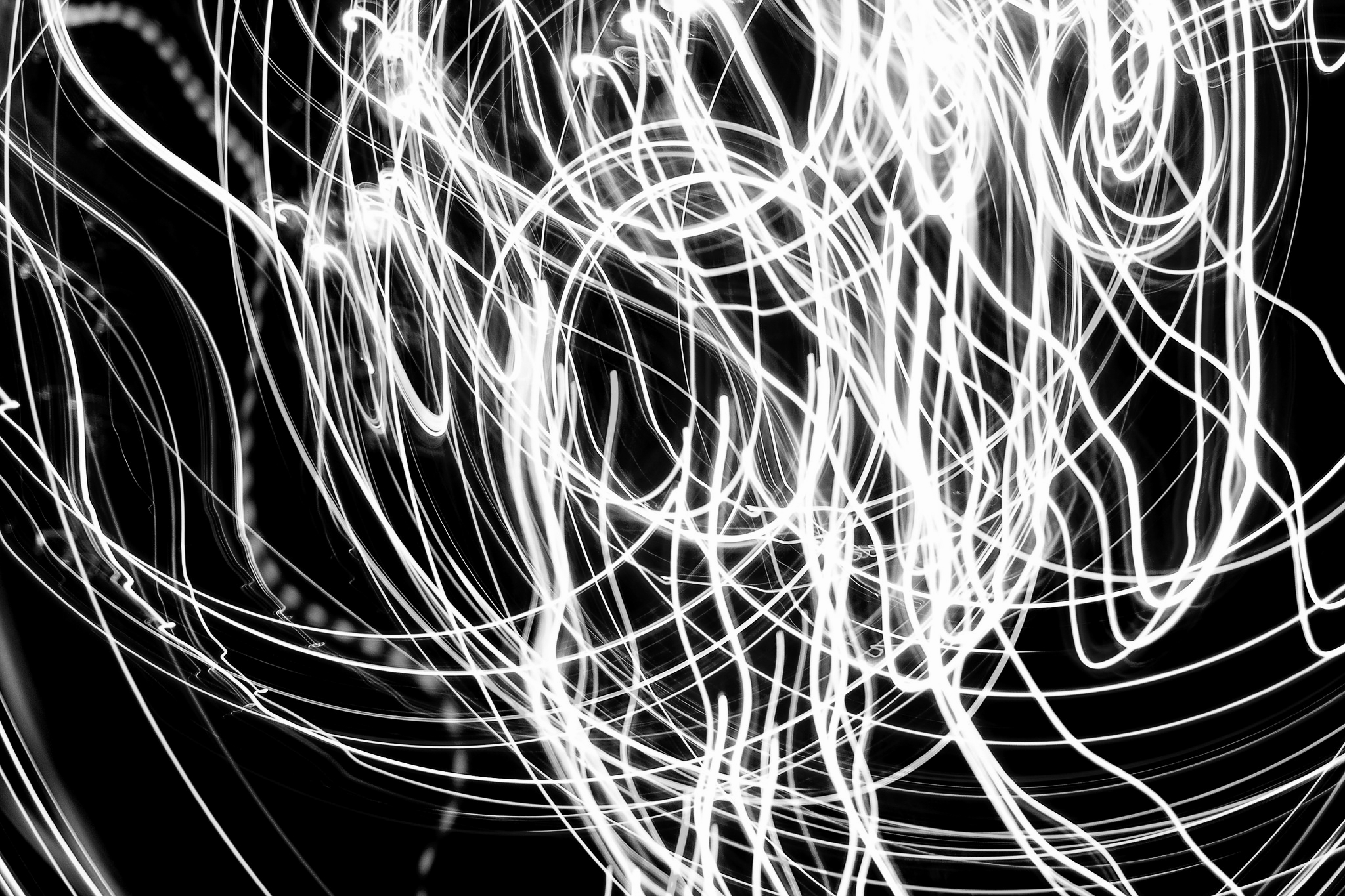 Digital Humanities
eResearch
NRENs
Sample of national and international communities of practice the AARNet team is linked into
© AARNet Pty Ltd |
27
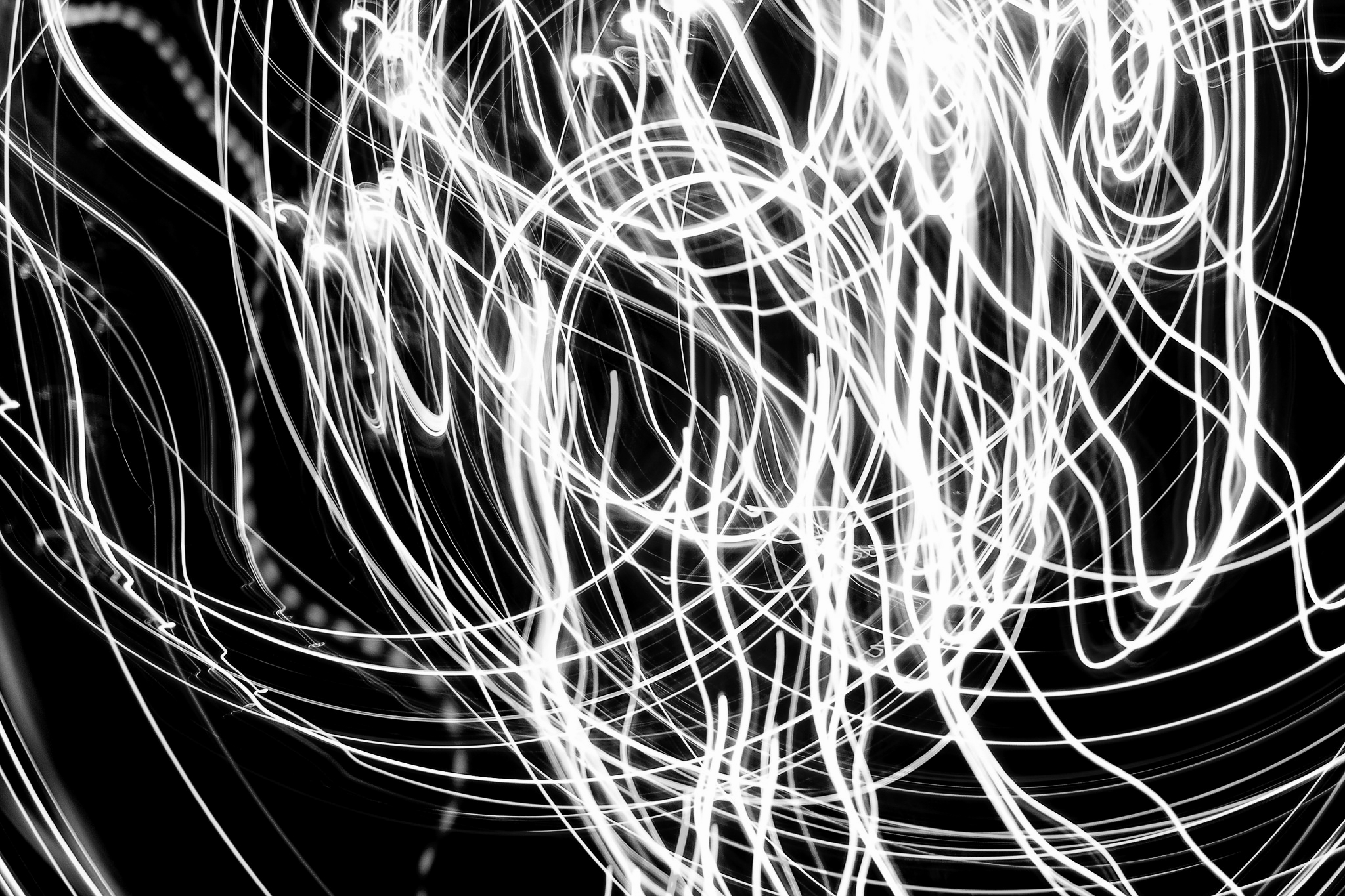 Universities
Government
Industry
Information Technology
Library
Research
Senior Management
Science
Cultural Heritage
Health
K-12 Schools
Digital Humanities
eResearch
NRENs
© AARNet Pty Ltd |
28
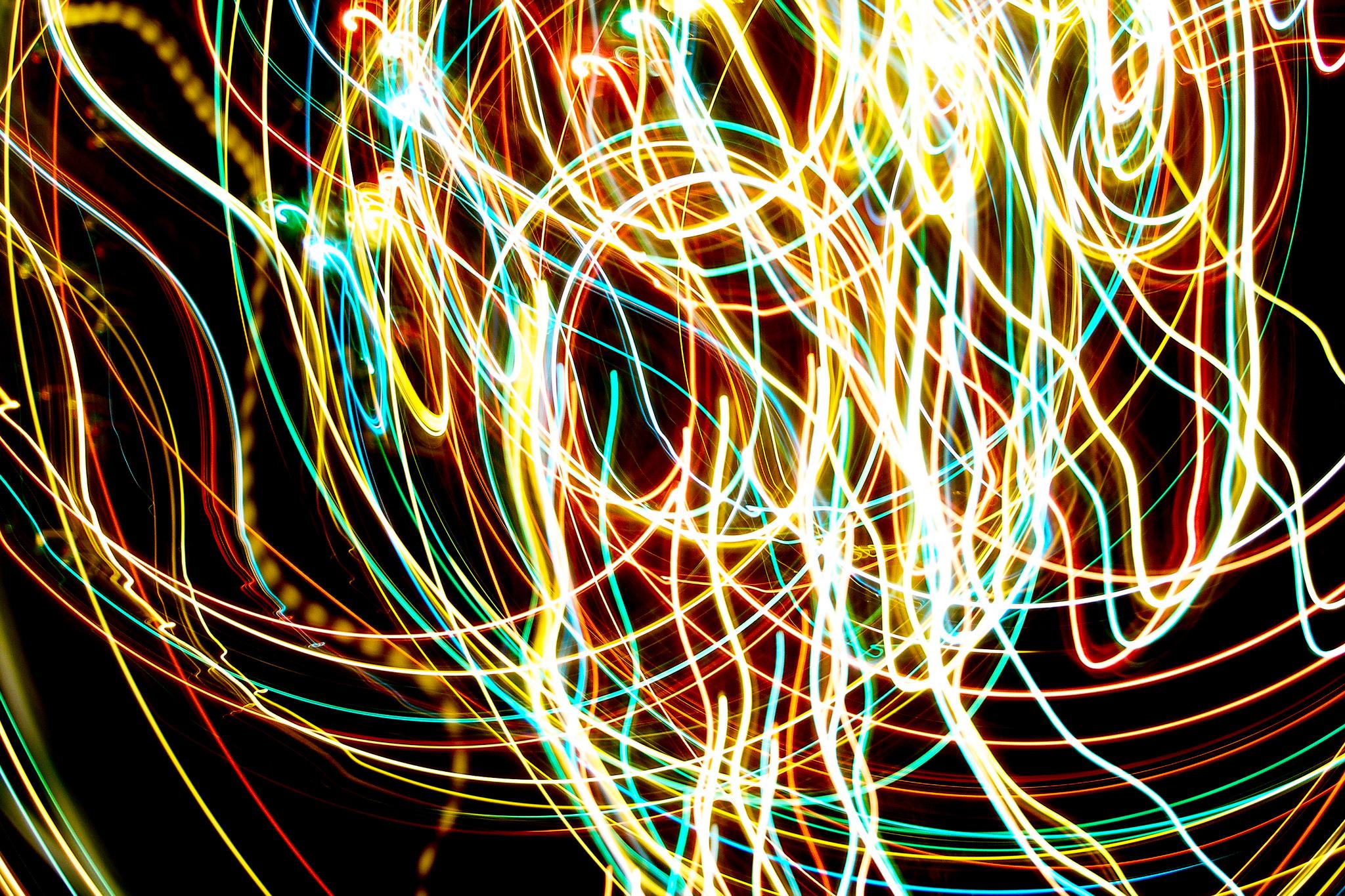 ERESEARCH
[Speaker Notes: https://www.flickr.com/photos/quinet/11960457934/
https://creativecommons.org/licenses/by/2.0/]
Paths 

Humanities research
Citizen science
Infrastructure literacy
AARNet partnerships that support eResearch are complex and evolving, and vital to our role in enabling knowledge creation and innovation.
© AARNet Pty Ltd |
30
[Speaker Notes: https://www.aarnet.edu.au/images/uploads/resources/About_AARNet-web-FINAL.pdf]
Digital capabilities

Data handling
Network know-how
AARNet removes geographical, technical and commercial barriers to the creation of new educational experiences and research-led innovation.
© AARNet Pty Ltd |
31
[Speaker Notes: https://www.aarnet.edu.au/images/uploads/resources/About_AARNet-web-FINAL.pdf]
Universities
Government
Industry
Information Technology
Library
Research
Senior Management
Science
Cultural Heritage
Health
K-12 Schools
Digital Humanities
eResearch
NRENs
© AARNet Pty Ltd |
32
Universities
Government
Industry
Information Technology
Library
Research
Senior Management
Science
Cultural Heritage
Health
K-12 Schools
Digital Humanities
eResearch
NRENs
© AARNet Pty Ltd |
33
Universities
Government
Industry
Information Technology
Library
Research
Senior Management
Science
Cultural Heritage
Health
K-12 Schools
Digital Humanities
eResearch
NRENs
© AARNet Pty Ltd |
34
Universities
Government
Industry
Information Technology
Library
Research
Senior Management
Science
Cultural Heritage
Health
K-12 Schools
Digital Humanities
eResearch
NRENs
© AARNet Pty Ltd |
35
DESIRE PATH
Desire paths emerge as shortcuts where constructed ways take a circuitous route, have gaps, or are non-existent.
Wikipedia
The path usually represents the shortest or most easily navigated route between an origin and destination.
Wikipedia
© AARNet Pty Ltd |
37
[Speaker Notes: https://en.wikipedia.org/wiki/Desire_path]
Universities
Government
Industry
Information Technology
Library
Research
Senior Management
Science
Cultural Heritage
Health
K-12 Schools
Digital Humanities
eResearch
NRENs
Focus on key stakeholders and opportunities for collaboration
© AARNet Pty Ltd |
38
Partnerships in eResearch
Access to digital collections (cultural heritage) for research
© AARNet Pty Ltd |
39
Universities
Government
Industry
Information Technology
Library
Research
Senior Management
Science
Cultural Heritage
Health
K-12 Schools
Digital Humanities
eResearch
NRENs
Access to digital collections (cultural heritage) for research
© AARNet Pty Ltd |
40
Universities
Government
Industry
Information Technology
Library
Research
Senior Management
Science
Cultural Heritage
Health
K-12 Schools
Digital Humanities
eResearch
NRENs
Access to digital collections (cultural heritage) for research
© AARNet Pty Ltd |
41
Universities
Government
Industry
Information Technology
Library
Research
Senior Management
Science
Cultural Heritage
Health
K-12 Schools
Digital Humanities
eResearch
NRENs
Access to digital collections (cultural heritage) for research
© AARNet Pty Ltd |
42
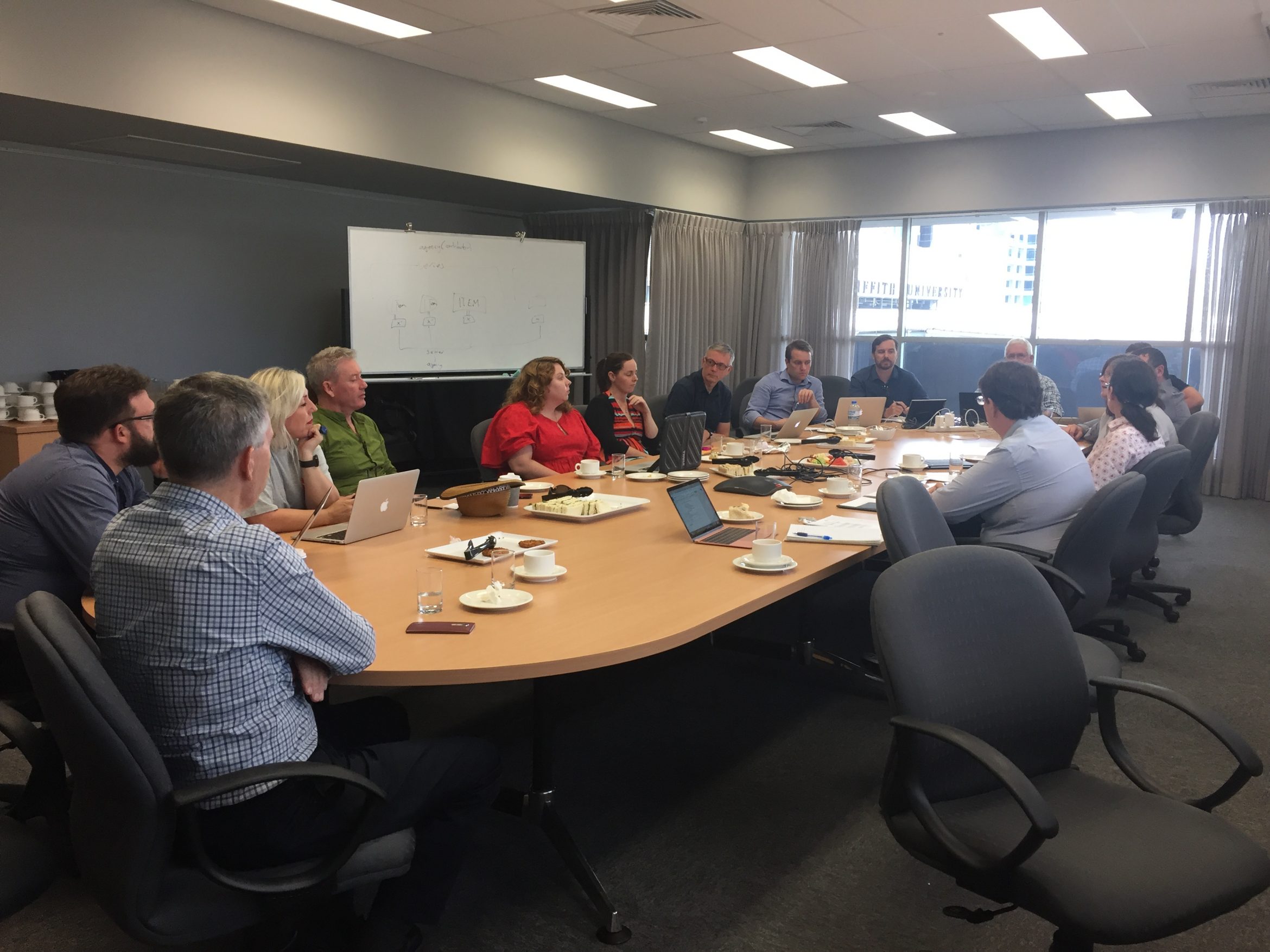 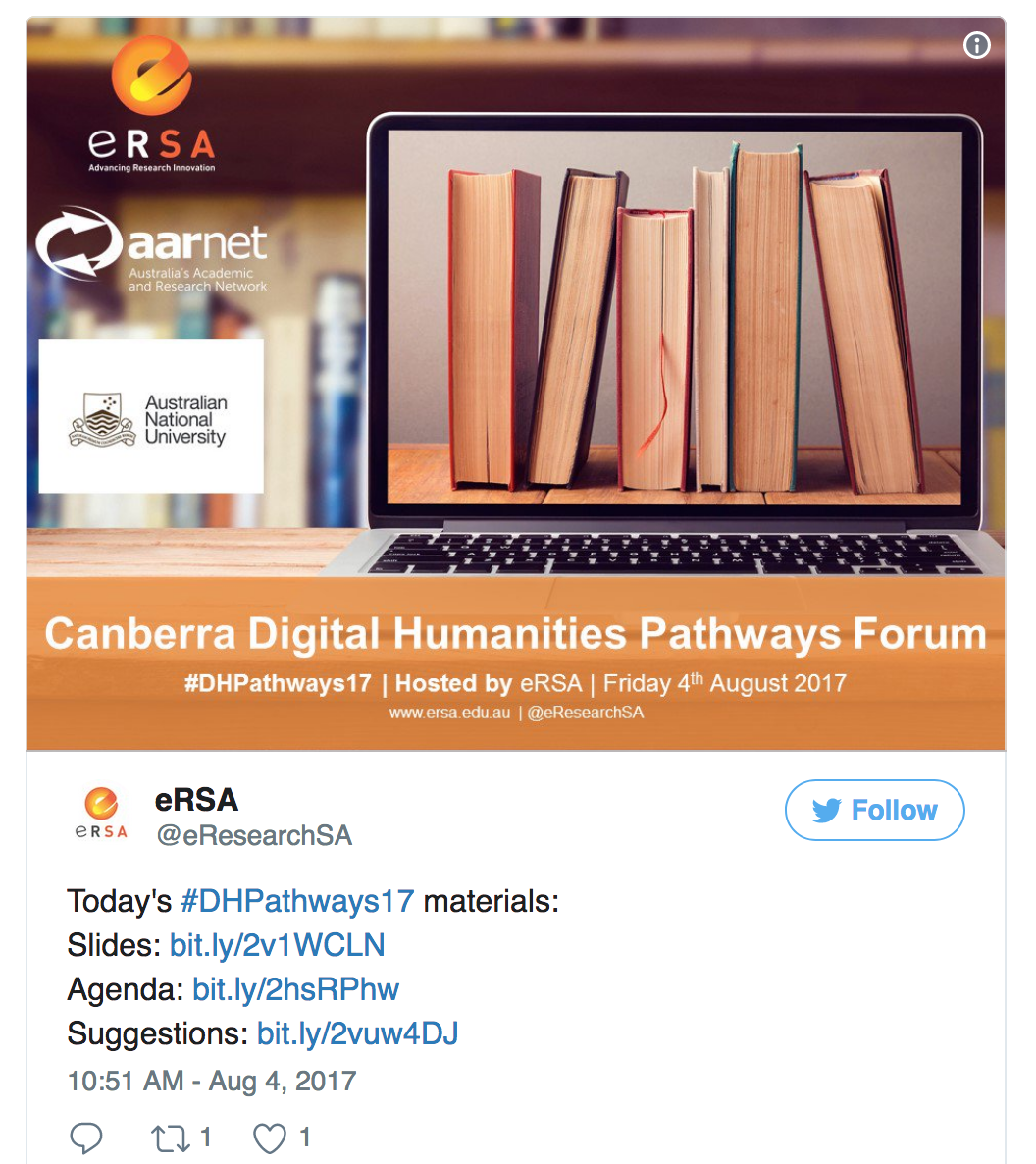 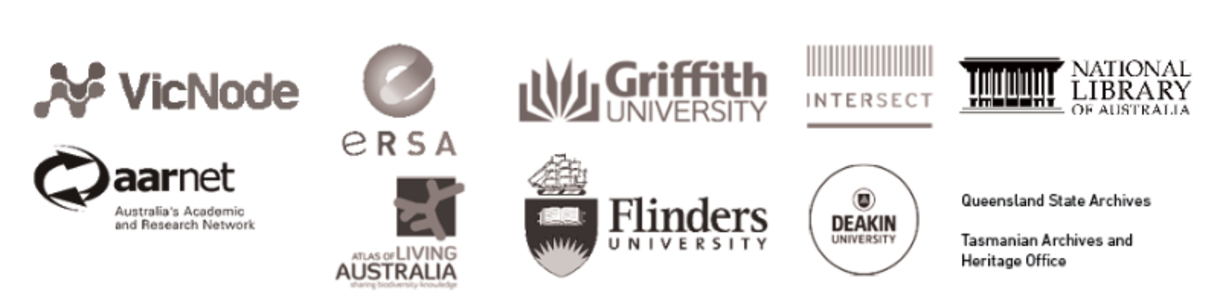 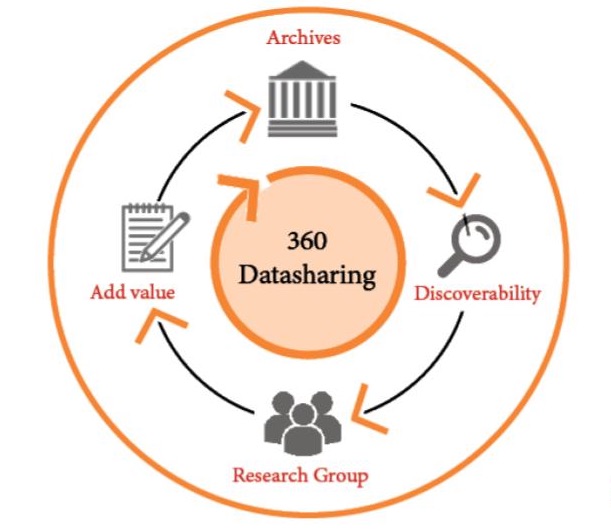 Research Data Services - Research Community Projects - Cultures and Communities
[Speaker Notes: https://storify.com/eResearchSA/digital-humanities-pathways-forum-canberra
https://www.rds.edu.au/research-communities 
https://www.rds.edu.au/cultures-and-communities 
https://www.ersa.edu.au/cultures-community-workshop-archive-library-research-sectors/]
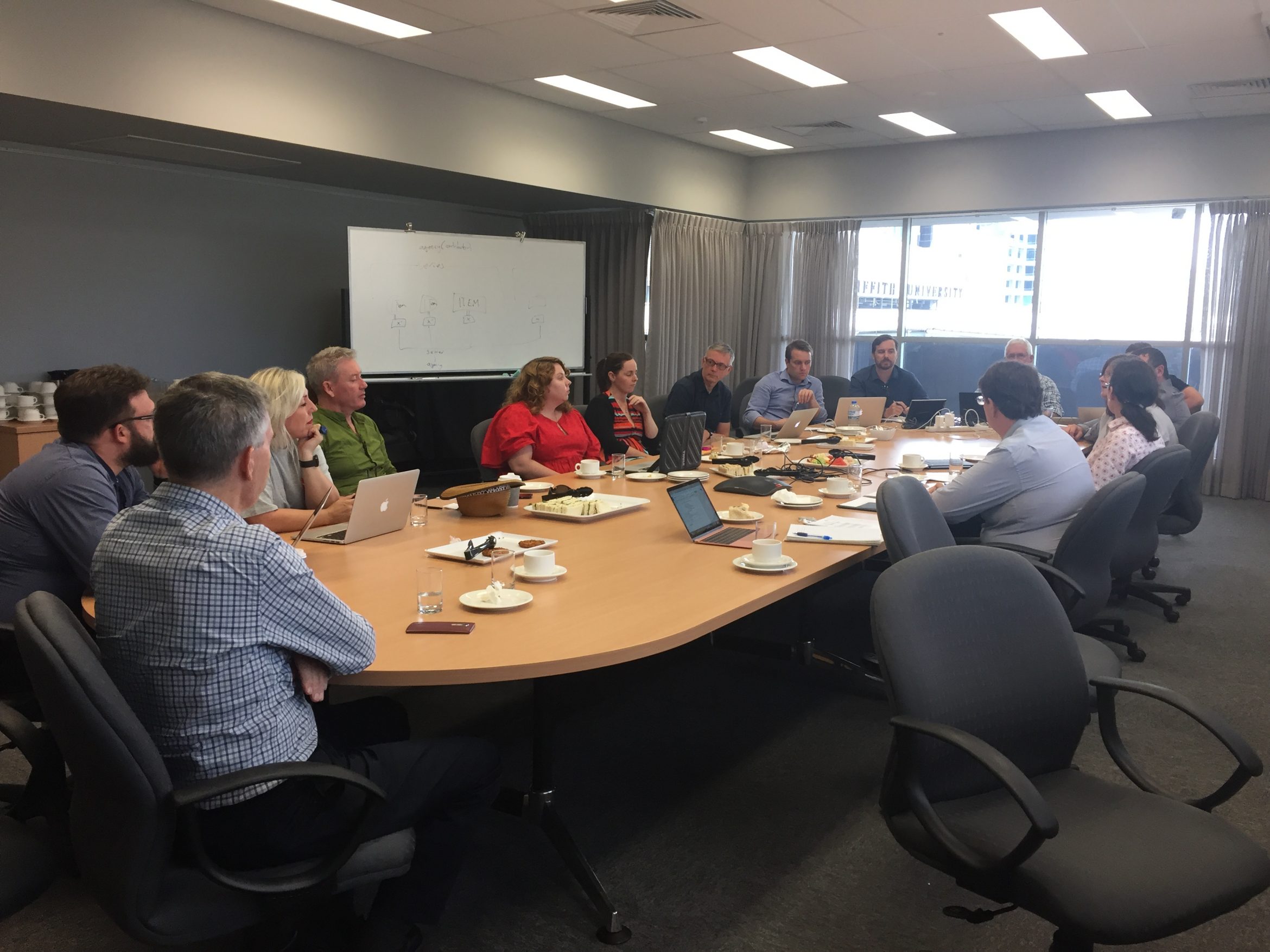 [Speaker Notes: White arrows - library expertise 
Yellow arrows - archival expertise
Blue arrows - technology expertise
Green arrows - scholarly expertise]
Partnerships in eResearch
Citizen science and engagement with cultural heritage and scholarly knowledge
© AARNet Pty Ltd |
45
Universities
Government
Industry
Information Technology
Library
Research
Senior Management
Science
Cultural Heritage
Health
K-12 Schools
Digital Humanities
eResearch
NRENs
Citizen science and engagement with cultural heritage and scholarly knowledge
© AARNet Pty Ltd |
46
Universities
Government
Industry
Information Technology
Library
Research
Senior Management
Science
Cultural Heritage
Health
K-12 Schools
Digital Humanities
eResearch
NRENs
Citizen science and engagement with cultural heritage and scholarly knowledge
© AARNet Pty Ltd |
47
Universities
Government
Industry
Information Technology
Library
Research
Senior Management
Science
Cultural Heritage
Health
K-12 Schools
Digital Humanities
eResearch
NRENs
Citizen science and engagement with cultural heritage and scholarly knowledge
© AARNet Pty Ltd |
48
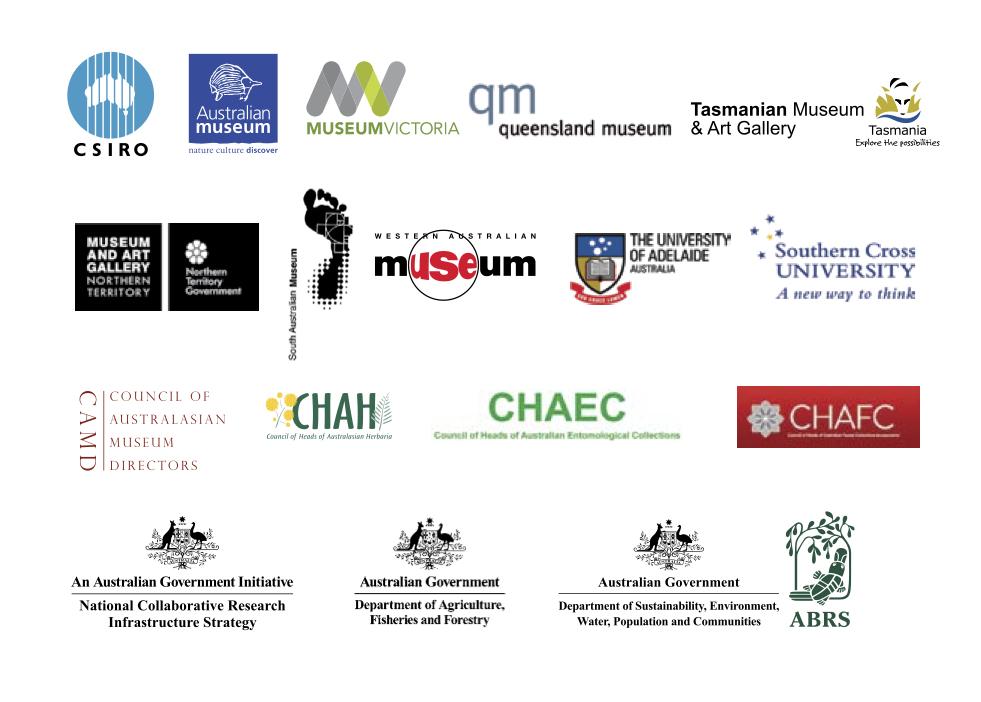 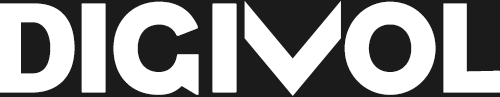 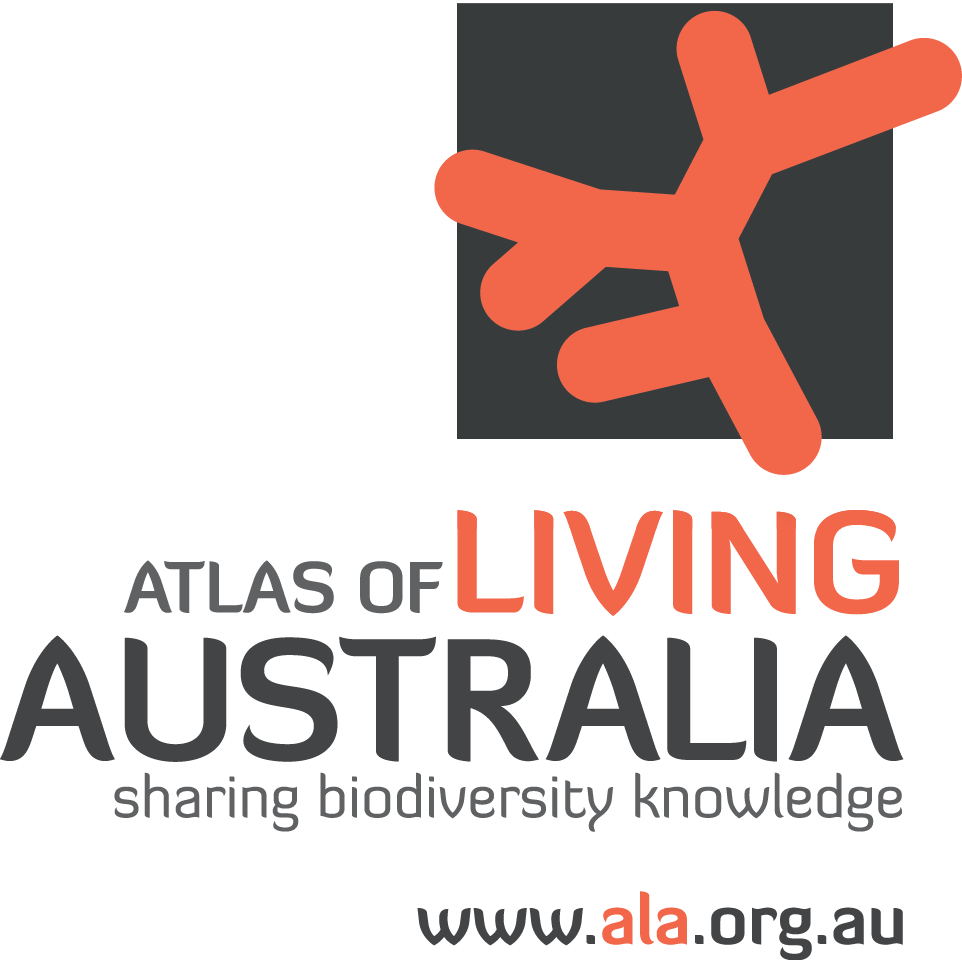 [Speaker Notes: https://www.ala.org.au/who-we-are/atlas-background/atlas-partners/
https://www.ala.org.au/ 
Jane Black, Information Services Librarian, Geoscience Australia 
https://volunteer.ala.org.au/]
Partnerships in eResearch
Infrastructure literacy as a component of digital capability
© AARNet Pty Ltd |
50
Literacy
Knowledge of:		ABC 123
Capacity to use: 		ABC 123

Enabling: 			People
Innovation (new ideas, attitudes, products, ways of living)

Literacy is a facet of Capability
© AARNet Pty Ltd |
51
Digital Literacy
Knowledge of:		Computers and information resources and services
Capacity to use: 		Computers and information resources and services

Enabling: 			Research (people and ideas or questions)
Innovation (new ideas, attitudes, products, ways of living)

Digital Literacy is a facet of Digital Capability
© AARNet Pty Ltd |
52
[Speaker Notes: “Digital literacy looks beyond functional IT skills to describe a richer set of digital behaviours, practices and identities. What it means to be digitally literate changes over time and across contexts, so digital literacies are essentially a set of academic and professional situated practices supported by diverse and changing technologies. This definition quoted above can be used as a starting point to explore what key digital literacies are in a particular context eg university, college, service, department, subject area or professional environment.” 
https://www.jisc.ac.uk/guides/developing-digital-literacies]
Infrastructure Literacy
Knowledge of:		Data and technological infrastructures
Capacity to use: 		Data and technological infrastructures 

Enabling: 			Research (people and ideas or questions)
Innovation (new ideas, attitudes, products, ways of living)

Infrastructure Literacy is a facet of Digital Capability
© AARNet Pty Ltd |
53
[Speaker Notes: http://repository.jisc.ac.uk/6259/1/Deepening_Digital_Knowledge.pdf]
DIGITAL CAPABILITY
JISC Framework
Digital Capability (JISC)
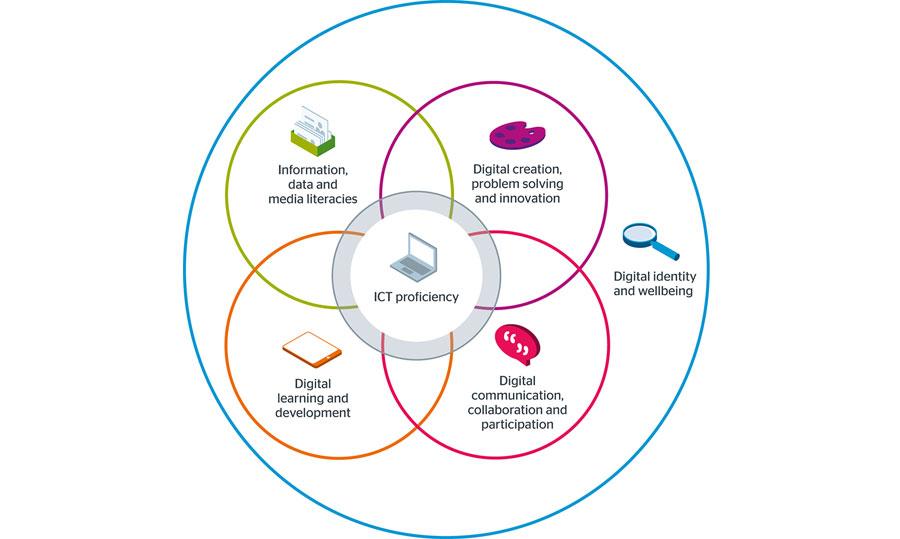 © AARNet Pty Ltd |
55
[Speaker Notes: https://www.jisc.ac.uk/rd/projects/building-digital-capability 
https://www.jisc.ac.uk/guides/developing-digital-literacies]
Digital Capability (JISC)
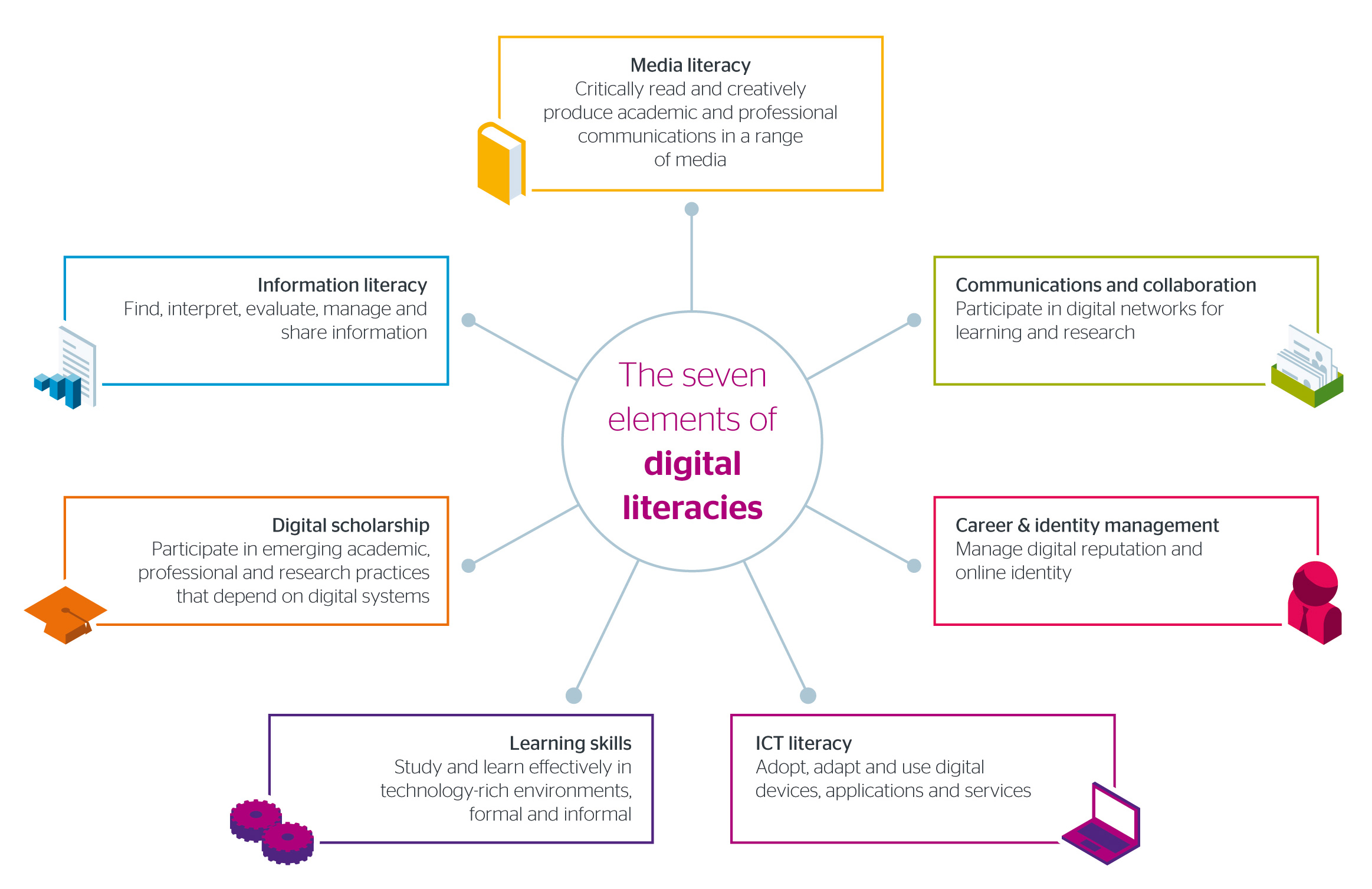 © AARNet Pty Ltd |
56
[Speaker Notes: https://www.jisc.ac.uk/rd/projects/building-digital-capability 
https://www.jisc.ac.uk/guides/developing-digital-literacies]
Digital Capability
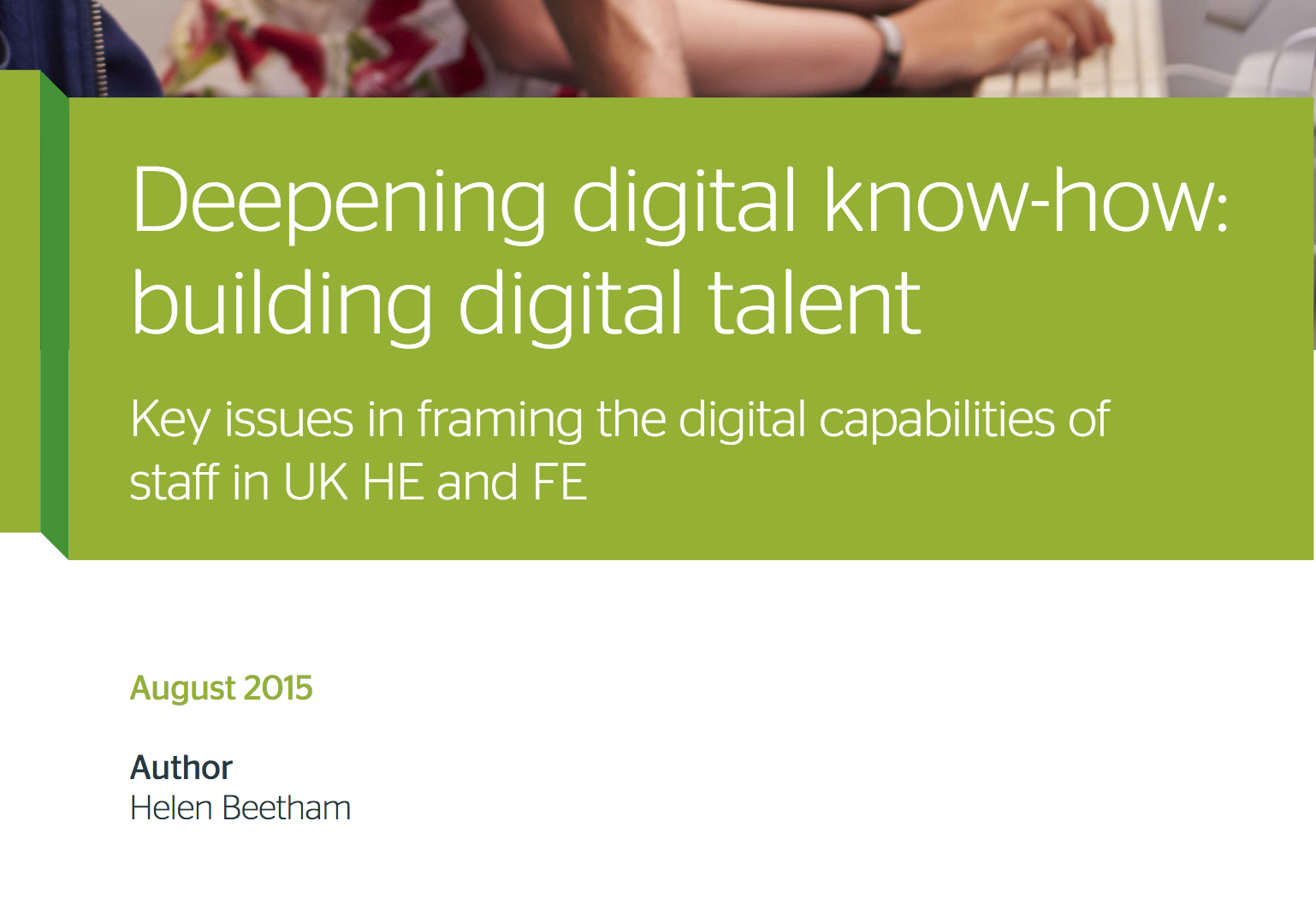 “Digital Capability is intrinsic to professional practice, identity and learning.”  (p14)
© AARNet Pty Ltd |
57
General digital capability vs Digital specialism
© AARNet Pty Ltd |
58
[Speaker Notes: “General digital capability or facility (ease with familiar devices, services and applications): is commonplace, is usually acquired informally, and can be transferred between professional and personal/social contexts of use encompasses a range of basic operations e.g. navigation of interfaces, search, productivity, time and task management, consumption of digital media, basic participation in web-based services and communities…”
“Digital specialism on the other hand is situated in the subject area, profession or practice and difficult to transfer, is complex and layered, is acquired in situ and over time…” (p9)]
Digital Specialism
“When fully developed, digital specialism allows individuals to: innovate in their subject area, profession or practice; use complex functions; understand how technologies work and where they add value; address problems in their subject/profession; think computationally about issues…” (p10)
© AARNet Pty Ltd |
59
Assertions made are based on observation, analysis, research, and experience in and with the library sector as the AARNet eResearch Deployment Strategist
Making Assertions
All the caveats that go with this.
© AARNet Pty Ltd |
60
Assertion #1
Infrastructure literacy is a facet of Digital Capability
© AARNet Pty Ltd |
61
Assertion #2
GLAMs have an important societal role to support cultural connection, maintaining societal knowledge, and capacity building (research and education).    
∴ Infrastructure literacy needs to be built into GLAM practice
© AARNet Pty Ltd |
62
[Speaker Notes: These three components: 	Infrastructure, Research, Innovation
Need to be linked together in new community support practices and skills development programmes in GLAMs.]
Assertion #3
∴ Infrastructure literacy needs to be built into digital literacy programmes in Library and Information Services
© AARNet Pty Ltd |
63
[Speaker Notes: These three components: 	Infrastructure, Research, Innovation
Need to be linked together in libraries (in particular as part of literacy programmes and research support services) to aid new forms scholarship that are data and technology intensive.]
Result?
If infrastructure literacy is built into digital literacy programmes in Library and Information Services this will form an important extension and fill a gap in what is understood as Digital Capability.
© AARNet Pty Ltd |
64
Universities
Government
Industry
Information Technology
Library
Research
Senior Management
Science
Cultural Heritage
Health
K-12 Schools
Digital Humanities
eResearch
NRENs
© AARNet Pty Ltd |
65
Universities
Government
Industry
Information Technology
Library
Research
Senior Management
Science
Cultural Heritage
Health
K-12 Schools
Digital Humanities
eResearch
NRENs
© AARNet Pty Ltd |
66
Universities
Government
Industry
Information Technology
Library
Research
Senior Management
Science
Cultural Heritage
Health
K-12 Schools
Digital Humanities
eResearch
NRENs
© AARNet Pty Ltd |
67
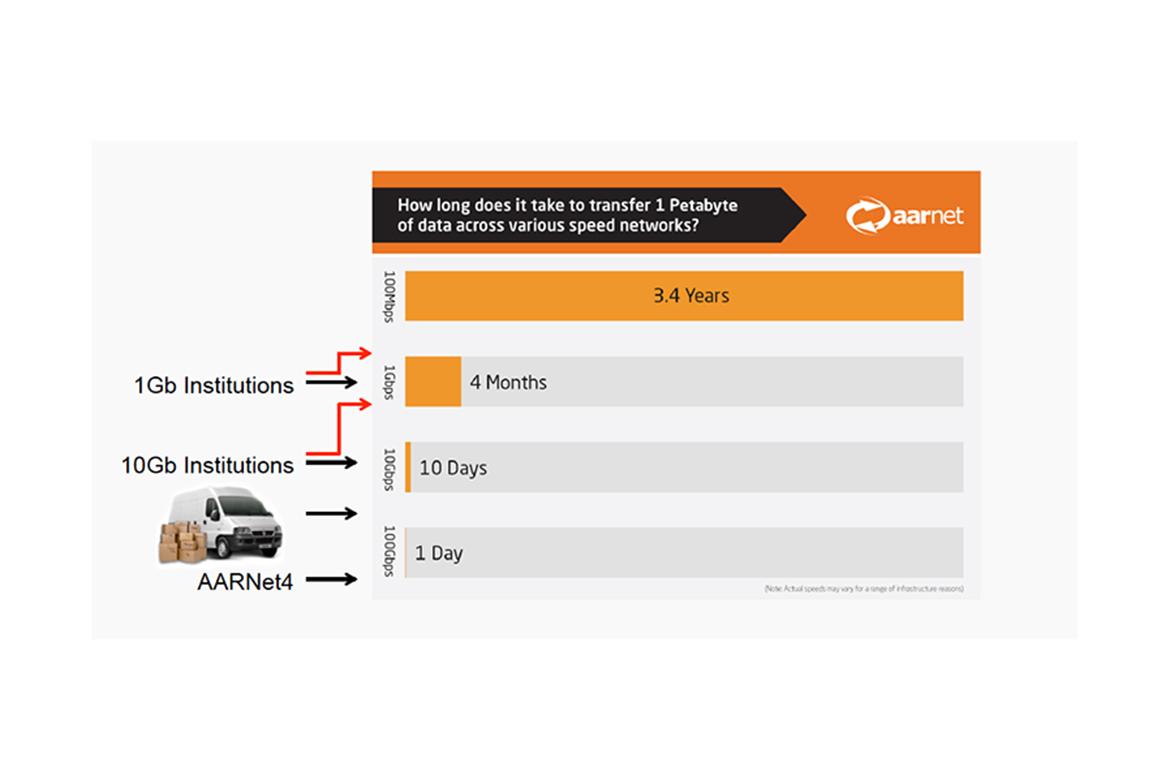 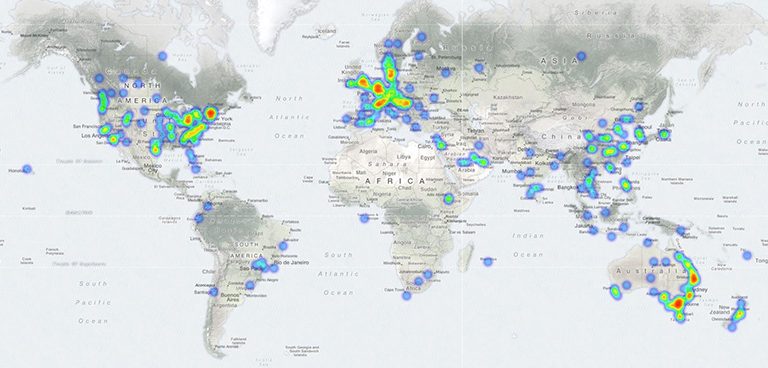 40,000 CloudStor Users
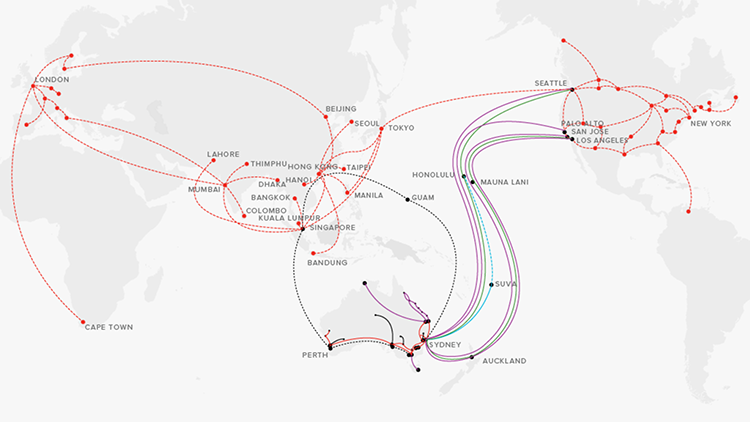 Digital capabilities

Data handling
Network know-how
[Speaker Notes: http://rscday.info/2017-program/next-generation-researcher-training-infrastructure-literacy-bof/ 
https://news.aarnet.edu.au/data-movement-do-you-know-what-your-campus-network-is-actually-capable-of/ 
https://news.aarnet.edu.au/aarnet-and-southern-cross-cable-network-boost-trans-pacific-research-network-to-100g/ 
https://news.aarnet.edu.au/cloudstor-is-a-great-tool-for-researchers-heres-why/]
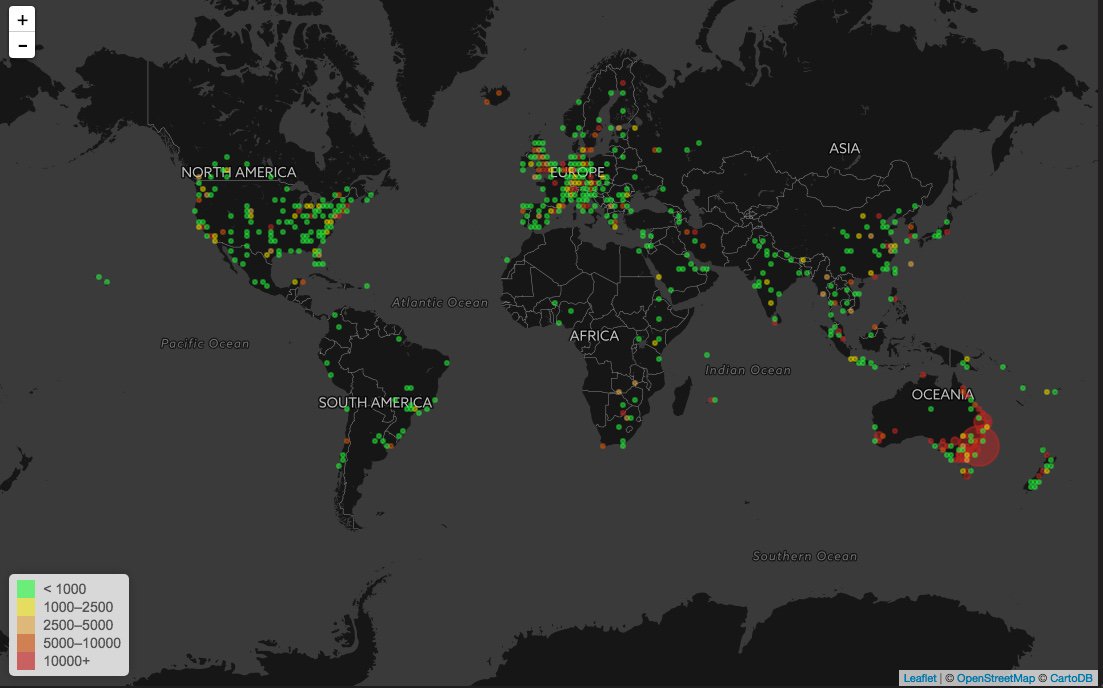 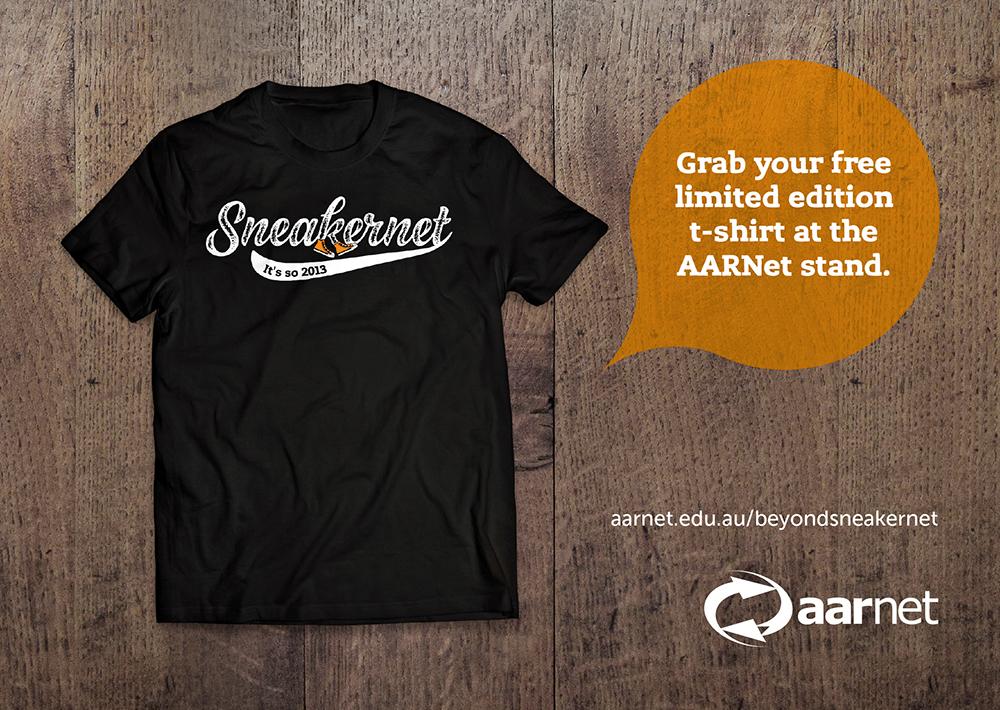 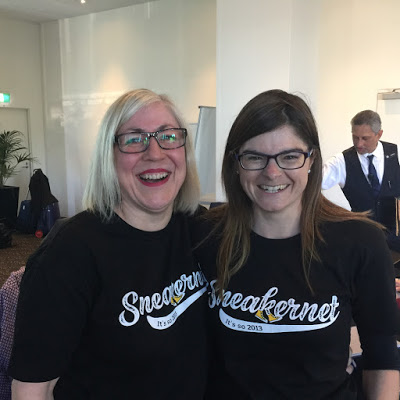 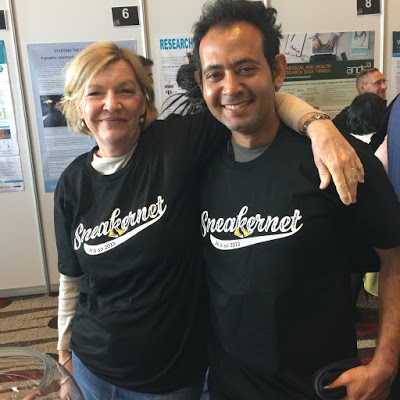 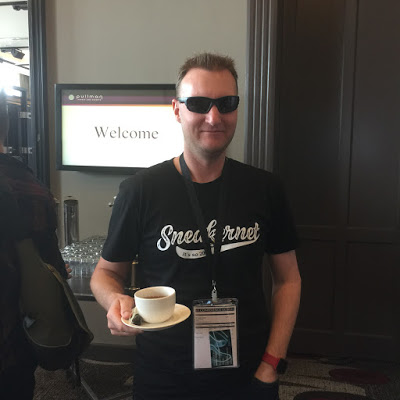 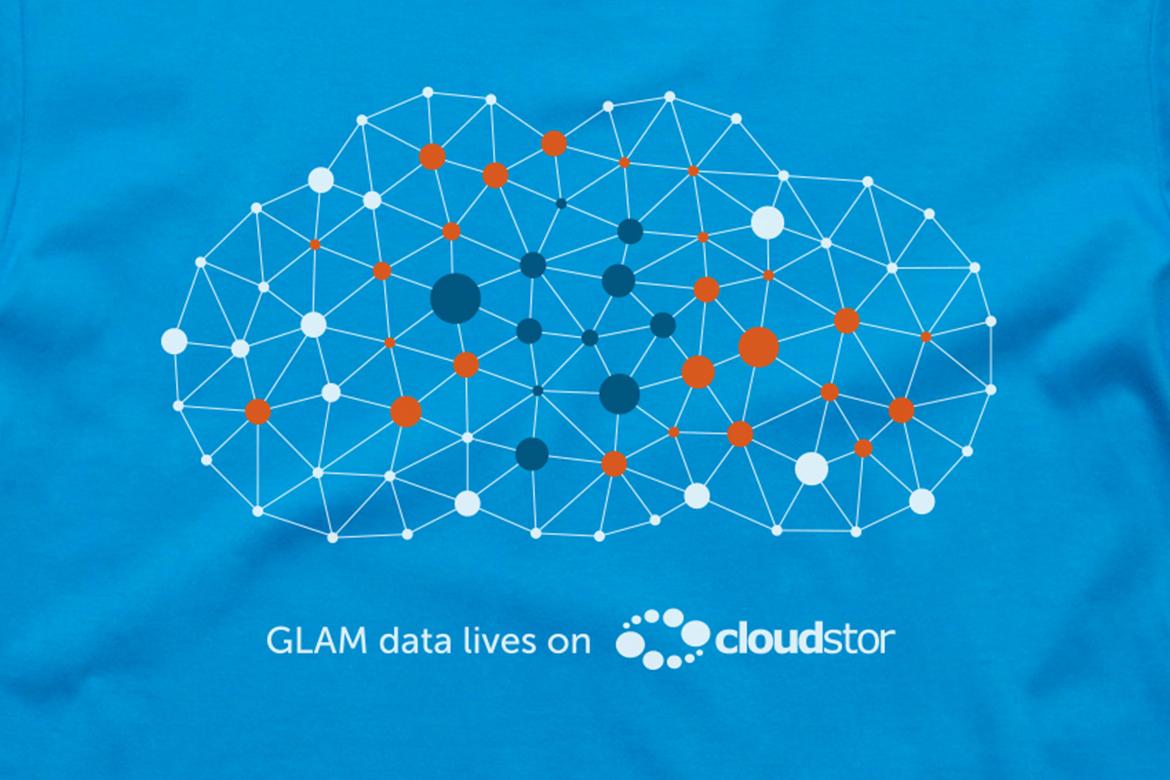 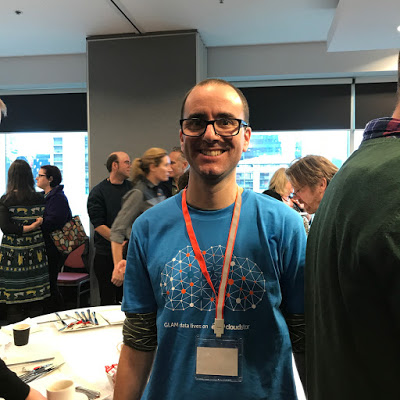 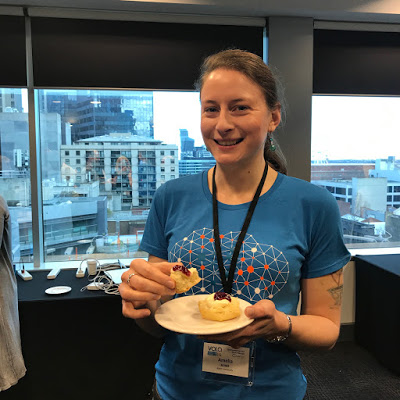 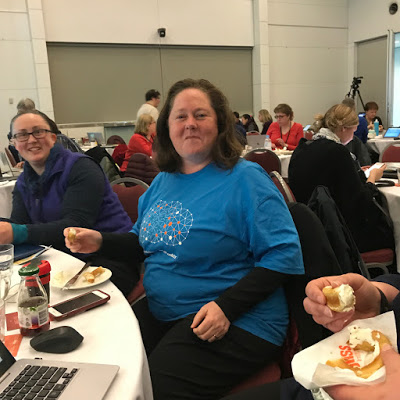 [Speaker Notes: https://www.aarnet.edu.au/network-and-services/advanced-network-services/science-dmz 
https://news.aarnet.edu.au/breaking-new-ground-for-glam-tech/]
Partnerships in eResearch
Network Know-How
© AARNet Pty Ltd |
71
Key Terms - Networking
IP - internet protocol (communication and routing of data packets on “inter-network”)  
TCP - transmission control protocol (delivery of data packets on IP network)
Bandwidth (bps) - size of the “pipe” for data to flow in 
Latency (ms) - time (or delay) measured in milliseconds in sending data between two points   
Speed - bandwidth and latency (the amount of data that can be received every second)  
Packet loss - failure of a packet of data to reach its destination  
Hop - path between networking devices (on a network)  
Hop count - number of devices (routers) on a network between start/end points
© AARNet Pty Ltd |
72
[Speaker Notes: https://en.wikipedia.org/wiki/Hop_(networking) 
https://en.wikipedia.org/wiki/Ping_(networking_utility)
https://en.wikipedia.org/wiki/Internet_Protocol 
https://en.wikipedia.org/wiki/Transmission_Control_Protocol 
https://en.wikipedia.org/wiki/Packet_loss 
https://www.dotcom-tools.com/ 
https://www.paessler.com/monitoring_availability  
https://www.lifewire.com/availability-concepts-for-networks-systems-817820 
http://networksandservers.blogspot.com.au/2011/02/high-availability-terminology-ii.html 
https://en.wikipedia.org/wiki/Data_compression]
Computer Networks
Networks can be dedicated or shared.
Networks can be designed with different topologies e.g. spurs, rings, stars.   
Networks can carry different levels and types of traffic e.g. Mbps, Gbps.  
Networks are affected by interference e.g. microwaves, lift motors, air-conditioning fans.
Networks are physically comprised of cables or wireless media.
Organisations restrict traffic into or out-of their networks via firewall.
[Speaker Notes: Think of wifi like rope where you unwind it and hand out each strand (as users log in).  The more uses, the less and less rope there is to hand out.
Many laptops link to an access point on the network (the wifi) and that access point divides up the traffic to various radios.  
http://www.certiology.com/computing/computer-networking/network-topology.html]
Partnerships in eResearch
Data Handling
© AARNet Pty Ltd |
74
Data Packaging & Movement (in cloud)
Different paradigms for data packaging and movement e.g. user actions
File syncing
File sharing
File encryption
File sending 
Data pumping 
Data packaging
Different tools for data packaging, copying, and movement i.e. data handling
ownCloud (sync & share) 
CloudStor (groups share & encryption)
FileSender (send) 
Rocket (pump)
Collections (package)
[Speaker Notes: https://www.aarnet.edu.au/network-and-services/cloud-services-applications/cloudstor 
https://support.aarnet.edu.au/hc/en-us/articles/206128177-Does-CloudStor-work-with-ownCloud-s-Sync-Clients- 
https://news.aarnet.edu.au/new-cloudstor-milestone-reached-30000-users-and-growing/ 
https://support.aarnet.edu.au/hc/en-us/articles/115007581907-What-is-CloudStor-Rocket- 
https://support.aarnet.edu.au/hc/en-us/sections/115000264274-CloudStor-Collections]
CHALLENGES
GENOMICS
A game changer
Today
300 hours of YouTube video/minute ~ 100 petabytes/year
250,000 human genome sequences          ~ 25 petabytes/year
2025
1,700 hours of YouTube video/min~ 2 exabytes/year
2 billion human genome sequences ~ 2 > 40 exabytes/year
© AARNet Pty Ltd |
77
Networkshop
June 2017 

National forum for technologists  working on networking and technologies (from AARNet connected universities and research institutions.
[Speaker Notes: https://networkshop.aarnet.edu.au/ 
Networkshop interviews with workshop participants (June 2017) 

Internet of Things - more devices and people on the network & change in demand - Peter Hughes, Manager Network services, University of Adelaide
Data management - scientific and corporate data & personal vs professional use of internet and ICT - Amanda Gildea, ICT Manager, Australian Antarctic Division
High speed connections for international collaboration e.g. Copernicus (European Space Agency) - Andrew Howard, HPC Systems Administrator, National Computational Infrastructure
Change, automation and security - David Rhodes, Network Engineering Team Leader, Deakin University
Funding, student retention, ethical hacking, supporting research, geographic distance - Douglas Harŕe, Chief Engagement Officer, REANNZ
Support for research and balancing their needs for international collaboration and open access with general security concerns - John McHale, Network Solutions Engineer, RMIT
Need to use national facilities in research and moving PB of research data - Jason Andrade, Consultant (Research IT), University of Wollongong
Ensuring stability of the network - Kevin Lane, Senior Infrastructure Engineer, James Cook University
Security, research outcomes & university operations in balance, create new solutions - David Wilde, Chief Technology Officer 

Growth and change in demand
Accommodate changes to meet demand
Personal and professional use of internet
International and national collaboration 
Capturing and moving PB of data
Refocusing to address tough problems and getting a foothold
Common/shared challenges in Australia and New Zealand 
Ethics, funding, supporting research, geographic distance
Balancing open access versus general requirements for security
New working relationships and processes
Monitoring what’s happening and troubleshooting
Opportunities and create new solutions]
Networking Challenges in eResearch
Demand - 

Growth and need to accommodate changes
Common/shared challenges in ethics, funding, supporting research, geographic distance
Balancing open access versus general requirements for security
Usage - 

New working relationships and processes
Personal and research use of internet
National and international research collaboration
Capturing and moving PB of research data
Approach - 

Refocusing to address tough problems and getting a foothold
Monitoring what’s happening and troubleshooting
Opportunities to create new solutions
Digital Capability Challenges in eResearch
Demand - 

Growth and change
Common/shared challenges Balancing/prioritising requirements
Usage - 

New practices
Online identities
Global collaboration 
Data handling
Approach - 

Monitoring
Refocusing 
Addressing problems
Getting a foothold
Opportunities
New solutions
Repositioning Library and Information Services
Demand
Usage
Approach
© AARNet Pty Ltd |
81
Universities
Government
Industry
Information Technology
Library
Research
Senior Management
Science
Cultural Heritage
Health
K-12 Schools
Digital Humanities
eResearch
NRENs
© AARNet Pty Ltd |
82
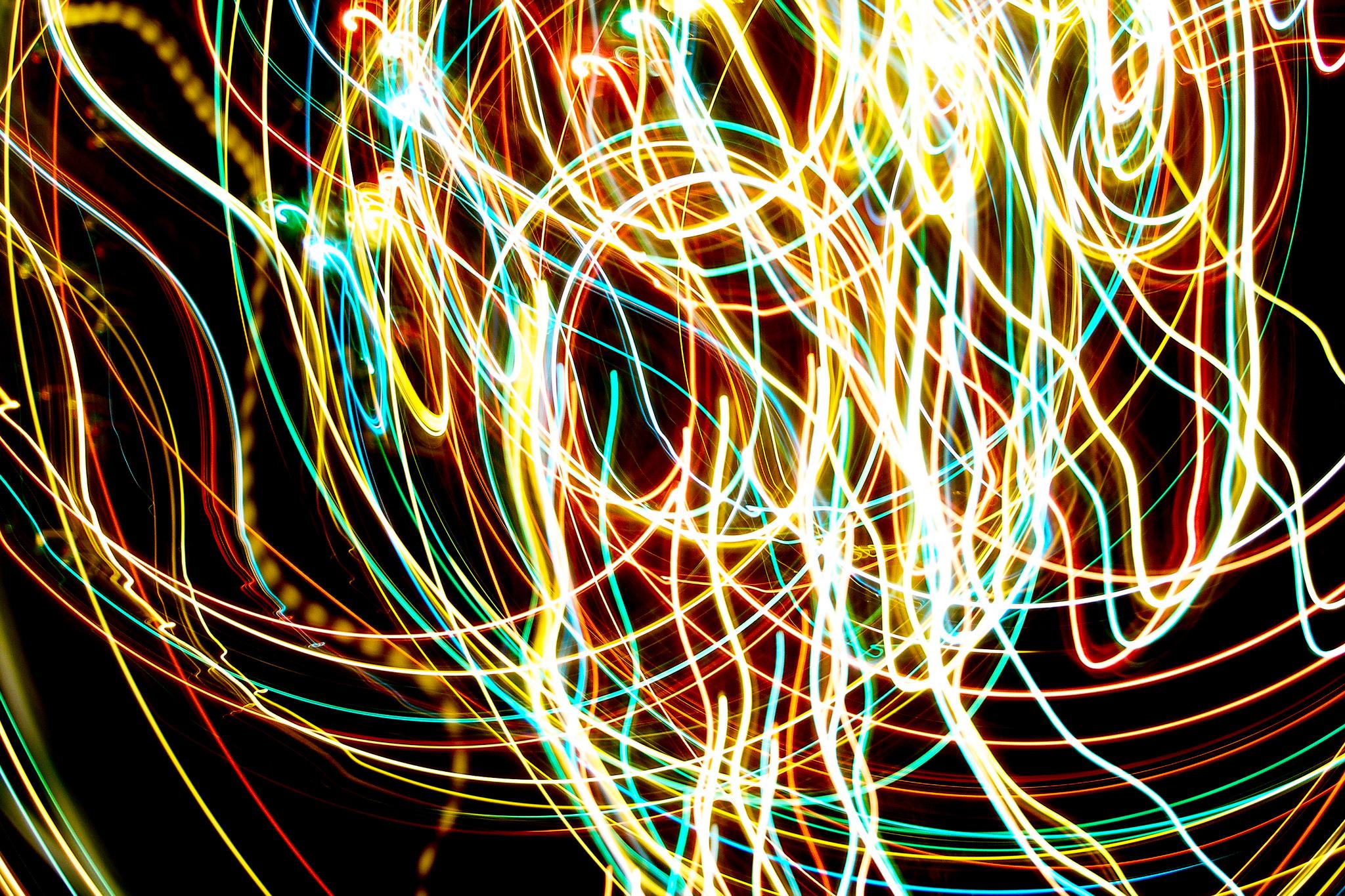 Information Technology
Library
Research
NEW PARTNERSHIPS
[Speaker Notes: https://www.flickr.com/photos/quinet/11960457934/
https://creativecommons.org/licenses/by/2.0/]
Partnerships in eResearch
“"... I think we're moving into a new technological era, one that's characterised less by devices and more by data circulation, curation, collection and commodification ... and I think how we find the right tools both intellectually and arguably at a skill set level to tackle that's going to be a pressing problem.” 
Prof Genevieve Bell, 
3A Institute, ANU & Data61
Technology translation and guidance is needed to build digital capabilities in  eResearch.  

Library and information specialists have an important role to play in infrastructure literacy.
© AARNet Pty Ltd |
84
[Speaker Notes: http://www.canberratimes.com.au/act-news/australian-national-university-announces-artificial-intelligence-expansion-20170904-gya4pp.html]
THANK YOU
Ingrid Mason
Deployment Strategist
ingrid.mason@aarnet.edu.au
@AARNet  @1n9r1d
© AARNet Pty Ltd |
86